9
Εισαγωγικοί Δασμοί και Ποσοστώσεις υπό
Συνθήκες Ατελούς Ανταγωνισμού
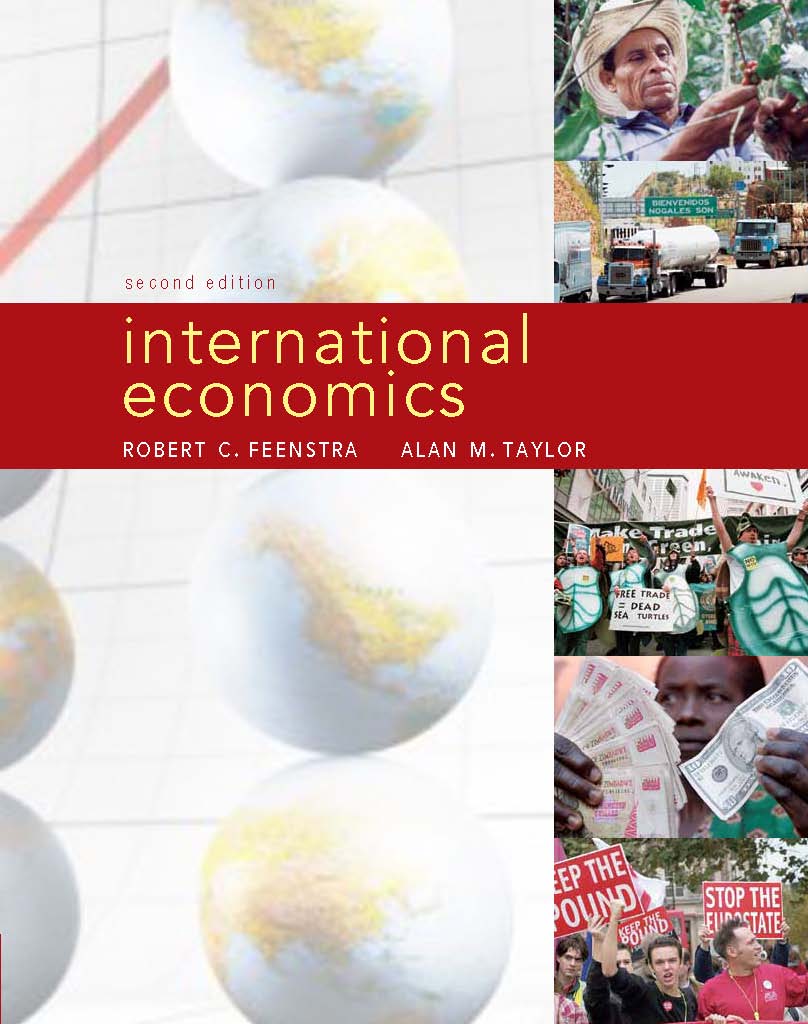 Prepared by:Fernando Quijano
Dickinson State University
1  Εισαγωγή
Διαφέρουν οι επιπτώσεις των εμπορικών πολιτικών όταν οι αγορές είναι ατελώς ανταγωνιστικές; Θα  επιχειρήσουμε να δώσουμε μια απάντηση στο παρόν και στο επόμενο κεφάλαιο. 
Το ερώτημα αυτό τράβηξε την προσοχή των οικονομολόγων που ασχολούνται με το εμπόριο στη δεκαετία του 1980, σε ένα τμήμα της έρευνας που έγινε γνωστό ως «στρατηγική εμπορική πολιτική».
Στο κεφάλαιο αυτό χρησιμοποιούμε την ακραία περίπτωσης ενός και μόνο παραγωγού – ενός εγχώριου ή ξένου μονοπωλίου – για να δούμε πώς οι δασμοί και οι ποσοστώσεις επηρεάζουν τις τιμές, το εμπόριο και την ευημερία..
1  Εισαγωγή
Ένα ειδικό παράδειγμα ξένου μονοπωλίου είναι αυτό του επιλεκτικού μονοπωλίου, το οποίο χρεώνει χαμηλότερη τιμή στην εγχώρια αγορά απ’ ότι σε επιχειρήσεις στην τοπική αγορά του, και επομένως ασκεί dumping για το προϊόν του μέσα στην εγχώρια αγορά.  
Ένας δασμός που επιβάλλεται ενάντια στο ξένο επιλεκτικό μονοπώλιο ονομάζεται φόρος antidumping.
Η τελευταία περίπτωση που αναλύουμε είναι η εγχώρια νηπιακή βιομηχανία, όρος με τον οποίο εννοούμε ένα κλάδο που είναι νέος ώστε να κατορθώνει να ελαχιστοποιεί τα κόστη του.
1  Δασμοί και Ποσοστώσεις υπό Συνθήκες Εγχώριου Μονοπωλίου
Οι δασμοί και οι ποσοστώσεις επηρεάζουν την ισορροπία εμπορίου με διαφορετικό τρόπο λόγω της επίδρασής τους στη δύναμη στην αγορά του εγχώριου μονοπωλίου, δηλαδή τη δυνατότητα της επιχείρησης να επιλέγει την τιμή της. 
Με ένα δασμό, το εγχώριο μονοπώλιο συνεχίζει να ανταγωνίζεται ένα μεγάλο αριθμό εισαγωγέων, με περιορισμένη δύναμη στην αγορά. 
Με μια ποσόστωση, και από τη στιγμή που επιτυγχάνεται αυτή η ποσόστωση, το μονοπώλιο είναι ο μόνος παραγωγός που είναι σε θέση να πωλεί στην εγχώρια αγορά. Το μονοπώλιο είναι και πάλι σε θέση ασκήσει της δύναμή του στην αγορά.
Η ενότητα αυτή εξετάζει την εγχώρια ισορροπία με και χωρίς εμπόριο, και εξηγεί τη διαφορά μεταξύ δασμών και ποσοστώσεων.
1 Δασμοί και Ποσοστώσεις υπό Συνθήκες Εγχώριου Μονοπωλίου
Ισορροπία Χωρίς Εμπόριο
Το επιπλέον έσοδο που αποκομίζεται από την πώληση μιας επιπλέον μονάδας είναι το οριακό έσοδο.
Για να μεγιστοποιήσει τα κέρδη του, το μονοπώλιο παράγει στο σημείο όπου το οριακό έσοδο MR που αποκομίζεται από μια επιπλέον μονάδα είναι ίσο με το οριακό κόστος MC παραγωγής μιας επιπλέον μονάδας.
1 Δασμοί και Ποσοστώσεις υπό Συνθήκες Εγχώριου Μονοπωλίου
Ισορροπία Χωρίς Εμπόριο
ΣΧΗΜΑ 9-1
Ισορροπία χωρίς Εμπόριο Όταν δεν υπάρχει διεθνές εμπόριο, η ισορροπία μονοπωλίου στην εγχώρια αγορά προκύπτει στην ποσότητα  QM, όπου το οριακό έσοδο είναι ίσο με το οριακό κόστος.  
Από την ποσότητα αυτή κάνουμε προβολή μέχρι την καμπύλη ζήτησης στο σημείο A, και η τιμή που χρεώνεται είναι PM.
Υπό συνθήκες τέλειου ανταγωνισμού, η καμπύλη προσφοράς του κλάδου είναι MC, επομένως η ισορροπία χωρίς εμπόριο θα προέκυπτε εκεί που η ζήτηση είναι ίση με την προσφορά (σημείο  B), στην ποσότητα QC και στην τιμή PC.
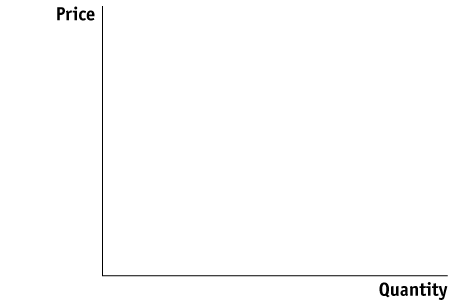 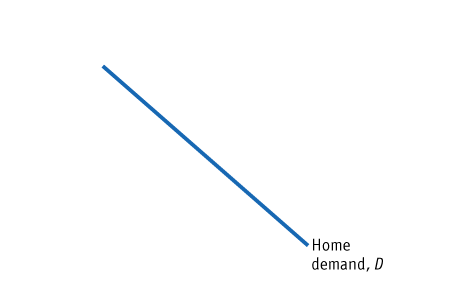 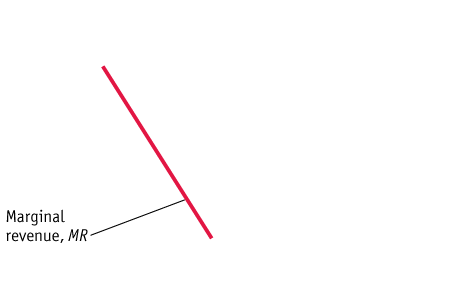 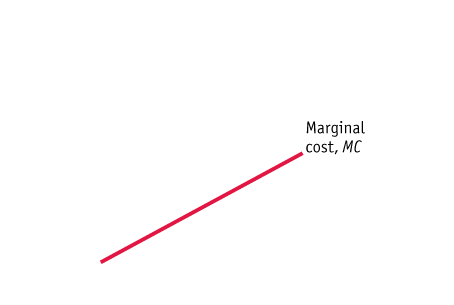 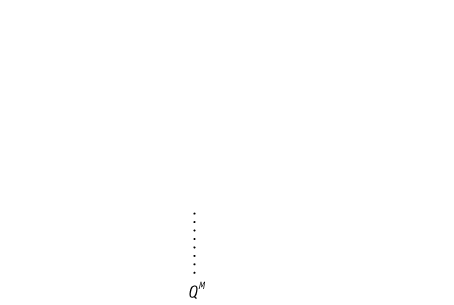 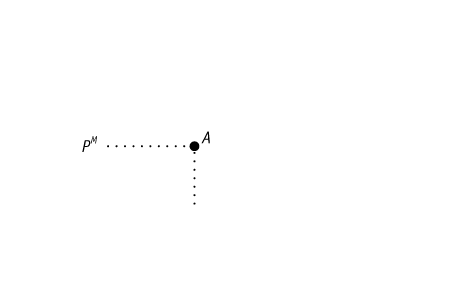 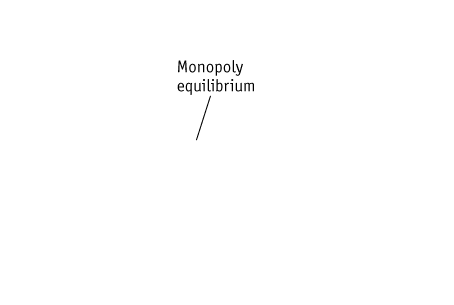 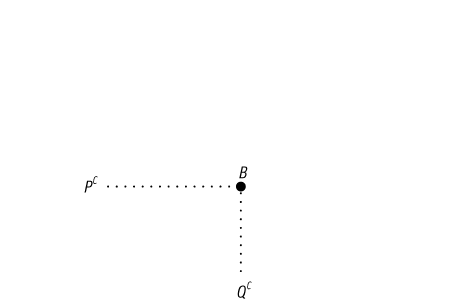 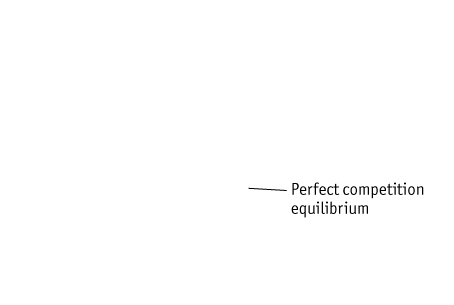 Σύγκριση με τον τέλειο ανταγωνισμό  Όταν δεν υπάρχει εμπόριο, το μονοπώλιο περιορίζει την πωλούμενη ποσότητα προκειμένου να αυξήσει την τιμή στην αγορά. Υπό συνθήκες, όμως, ελεύθερου εμπορίου το μονοπώλιο δεν μπορεί να περιορίσει την ποσότητα και να αυξήσει την τιμή.
1 Δασμοί και Ποσοστώσεις υπό Συνθήκες Εγχώριου Μονοπωλίου
Ισορροπία Χωρίς Εμπόριο
ΣΧΗΜΑ 9-2 (1 από 2)
Ισορροπία Εγχώριου Μονοπωλίου με Ελεύθερο Εμπόριο
Υπό συνθήκες ελεύθερου εμπορίου με δεδομένη παγκόσμια τιμή PW, η χώρας μας αντιμετωπίζει την ξένη καμπύλη εξαγωγών X*σε αυτή την τιμή. Επειδή η εγχώρια επιχείρηση δεν μπορεί να αυξήσει την τιμή της πάνω από  PW χωρίς να χάσει όλους τους πελάτες της που θα στραφούν στους εισαγωγείς, το X* είναι τώρα επίσης η καμπύλη ζήτησης που αντιμετωπίζει το εγχώριο μονοπώλιο.
Επειδή η τιμή είναι δεδομένη, το οριακό έσοδο  MR* είναι το ίδιο με την καμπύλη ζήτησης. Τα κέρδη μεγιστοποιούνται στο σημείο B, όπου το οριακό έσοδο είναι ίσο με το οριακό κόστος.
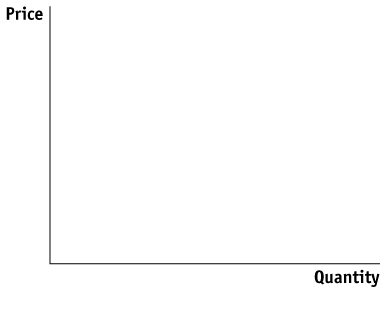 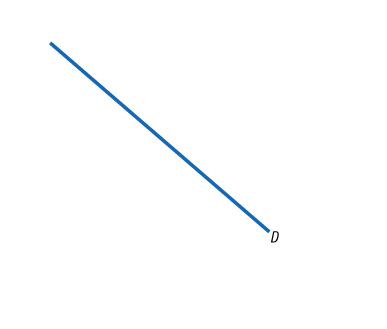 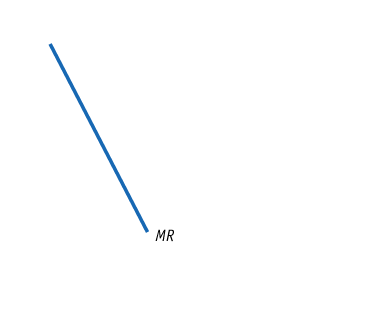 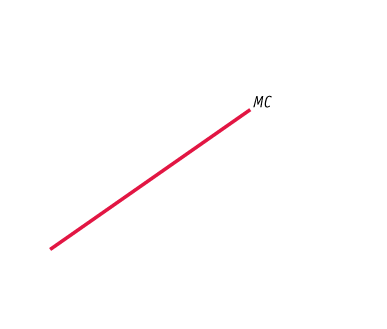 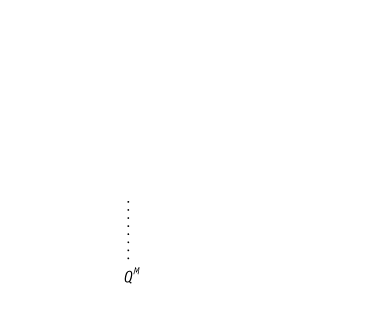 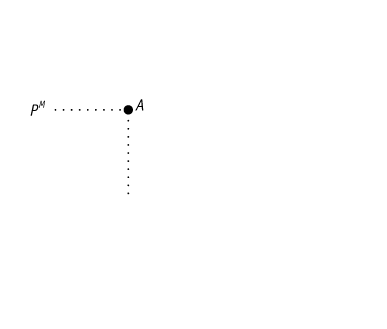 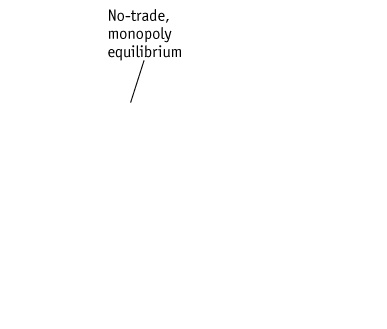 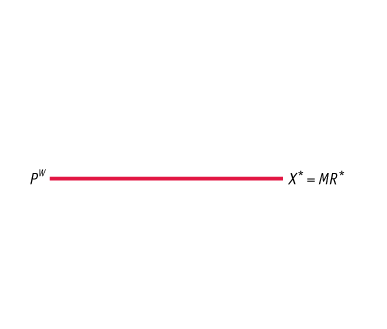 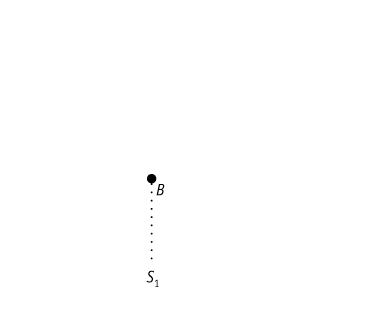 1 Δασμοί και Ποσοστώσεις υπό Συνθήκες Εγχώριου Μονοπωλίου
Ισορροπία Χωρίς Εμπόριο
ΣΧΗΜΑ 9-2 (2 από 2)
Ισορροπία Εγχώριου Μονοπωλίου με Ελεύθερο Εμπόριο (συνέχεια)
Η εγχώρια επιχείρηση προσφέρει S1, και οι εγχώριοι καταναλωτές ζητούν D1. Η διαφορά μεταξύ αυτών είναι οι εισαγωγές, M1 = D1 − S1.
Επειδή το εγχώριο μονοπώλιο καθορίζει τώρα την τιμή στο οριακό κόστος, η ίδια ισορροπία με ελεύθερο εμπόριο ισχύει και με συνθήκες τέλειου ανταγωνισμού
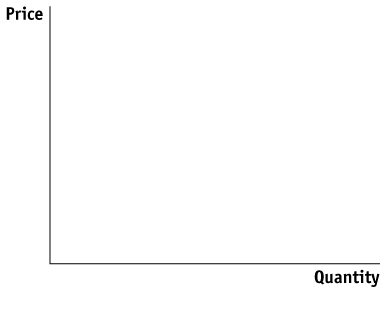 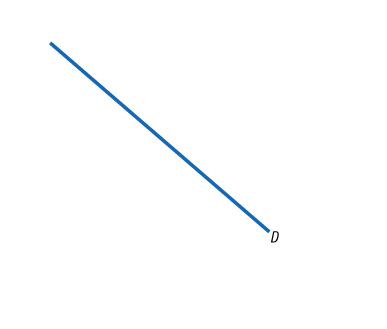 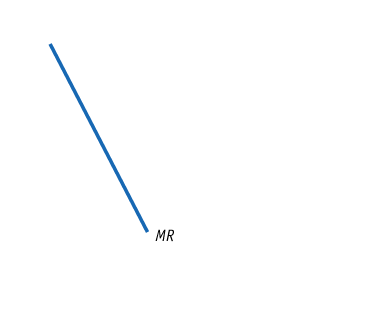 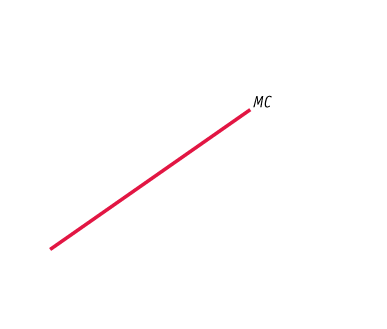 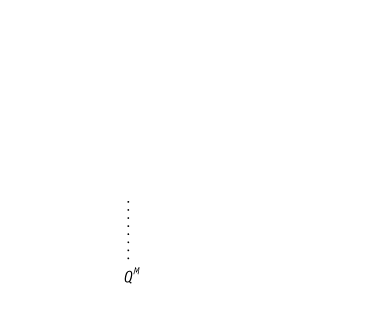 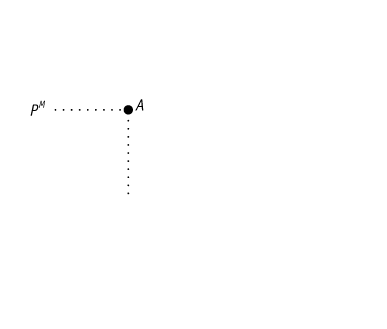 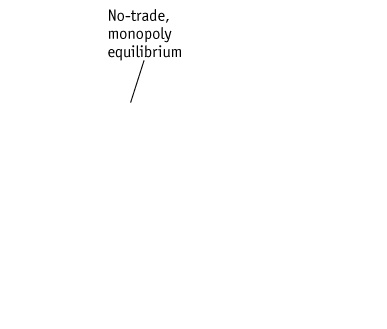 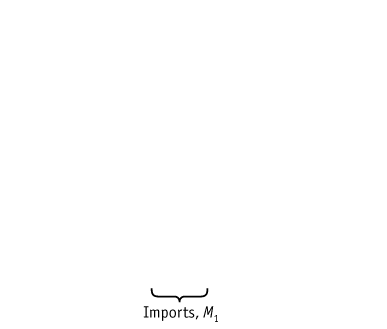 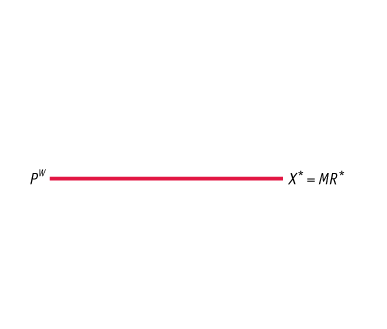 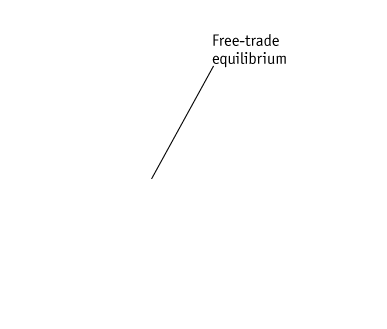 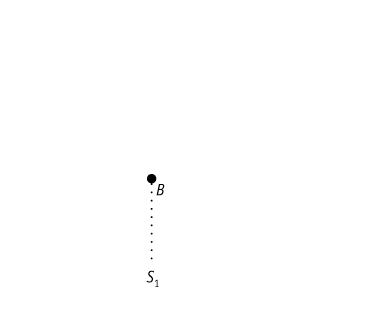 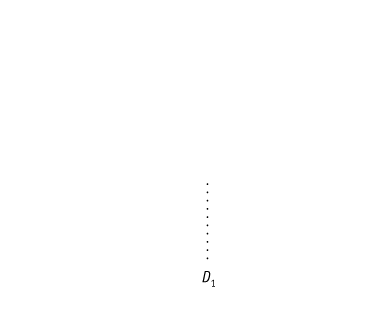 Σύγκριση με τον Τέλειο Ανταγωνισμό  Επομένως, υπό συνθήκες ελεύθερου εμπορίου για μια μικρή χώρα, ένα εγχώριο μονοπώλιο παράγει την ίδια ποσότητα και χρεώνει την ίδια τιμή όπως ένας κλάδος υπό τέλειο ανταγωνισμό. Ο λόγος που συμβαίνει αυτό είναι ότι το ελεύθερο εμπόριο σε μια μικρή χώρα καταργεί τον έλεγχο του μονοπωλίου πάνω στην τιμή, δηλαδή καταργεί τη δύναμή του στην αγορά.
1 Δασμοί και Ποσοστώσεις υπό Συνθήκες Εγχώριου Μονοπωλίου
Επιπτώσεις ενός Εγχώριου Δασμού
ΣΧΗΜΑ 9-3 (1 από 2)
Δασμός με Εγχώριο Μονοπώλιο
Αρχικά, υπό συνθήκες ελεύθερου εμπορίου με δεδομένη παγκόσμια τιμή PW, το μονοπώλιο αντιμετωπίζει την οριζόντια καμπύλη ζήτησης (και καμπύλη οριακού εσόδου) X*, και τα κέρδη μεγιστοποιούνται στο σημείο B.
Όταν επιβάλλεται ένας φόρος t , η καμπύλη προσφοράς εξαγωγών μετατοπίζεται ανοδικά αφού οι ξένες επιχειρήσεις πρέπει να χρεώνουν PW + t στην εγχώρια αγορά για να αποκομίζουν  PW. Αυτό επιτρέπει στο εγχώριο μονοπώλιο να αυξήσει την εγχώρια τιμή σε PW + t, όχι όμως παραπάνω γιατί θα χάσει όλους του πελάτες του που θα στραφούν στις εισαγωγές.
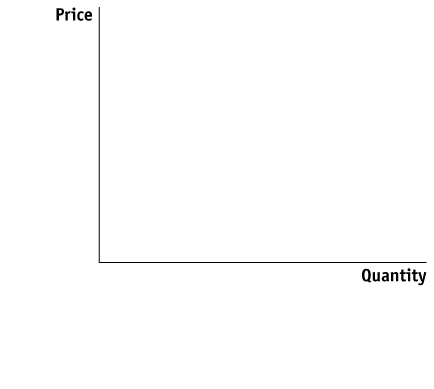 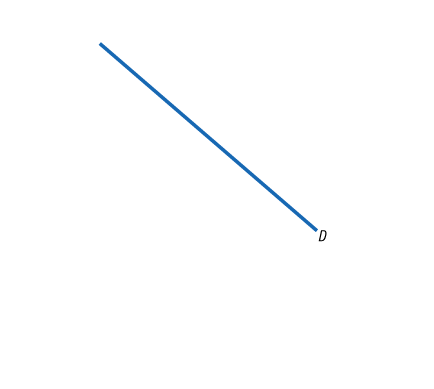 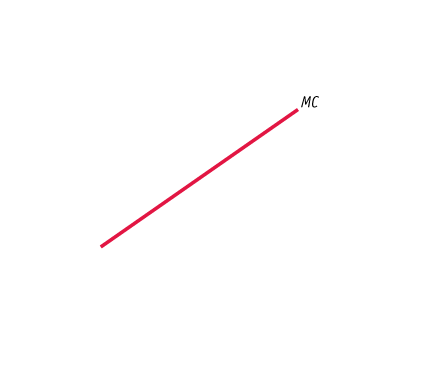 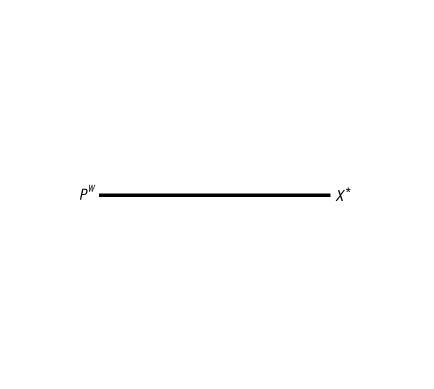 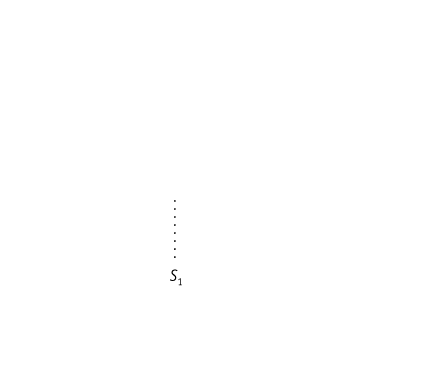 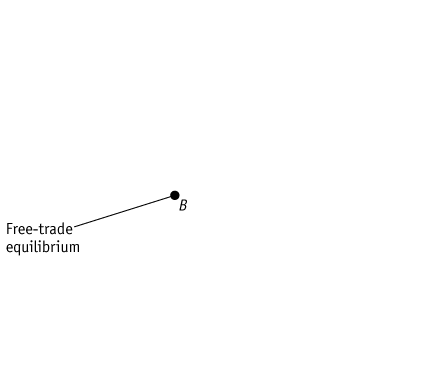 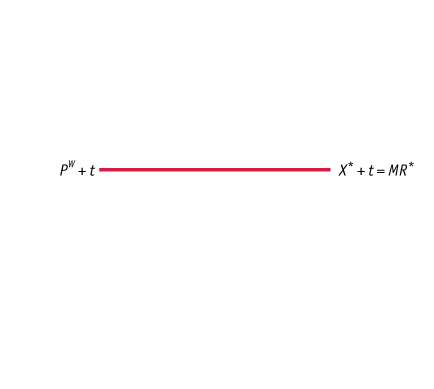 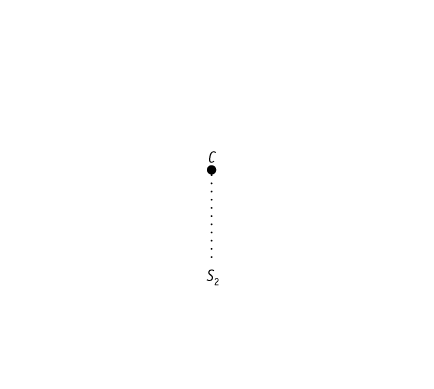 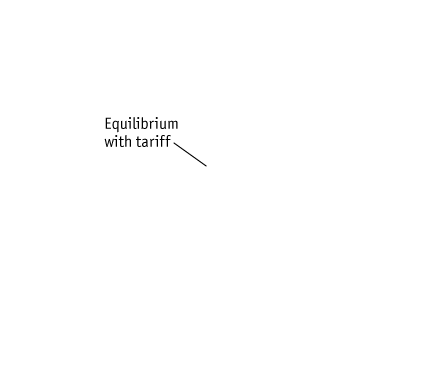 Σύγκριση με τον Τέλειο Ανταγωνισμό  Επειδή το μονοπώλιο έχει περιορισμένο έλεγχο πάνω στην τιμή του, συμπεριφέρεται με τον ίδιο τρόπο που θα συμπεριφερόταν κι ένας ανταγωνιστικός κλάδος που θα αντιμετώπιζε δασμό.
1 Δασμοί και Ποσοστώσεις υπό Συνθήκες Εγχώριου Μονοπωλίου
Επιπτώσεις ενός Εγχώριου Δασμού
ΣΧΗΜΑ 9-3 (2 από 2)
Δασμός με Εγχώριο Μονοπώλιο (συνέχεια)
Το αποτέλεσμα είναι λιγότερες εισαγωγές, M2, επειδή η εγχώρια προσφορά S  αυξάνει και η εγχώρια ζήτηση D μειώνεται. 
Η απώλεια νεκρού βάρους του δασμού μετράται από την περιοχή (b + d). Το αποτέλεσμα αυτό είναι το ίδιο με αυτό υπό τέλειο ανταγωνισμό επειδή το εγχώριο μονοπώλιο  συνεχίζει να χρεώνει μια τιμή ίση με το οριακό κόστος του.
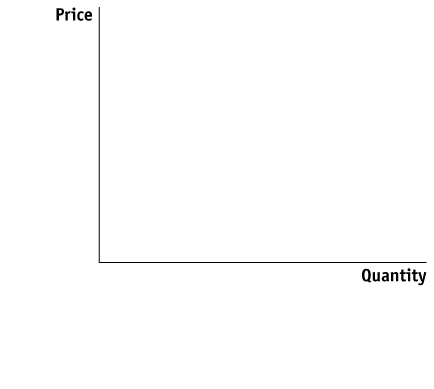 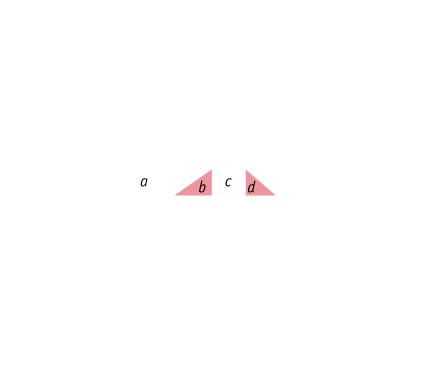 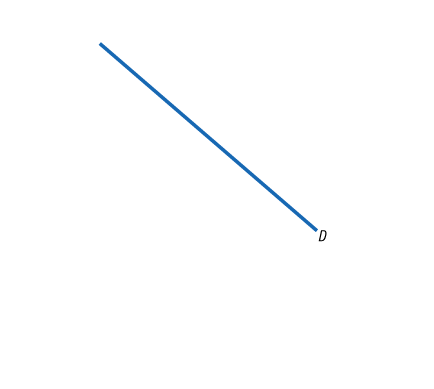 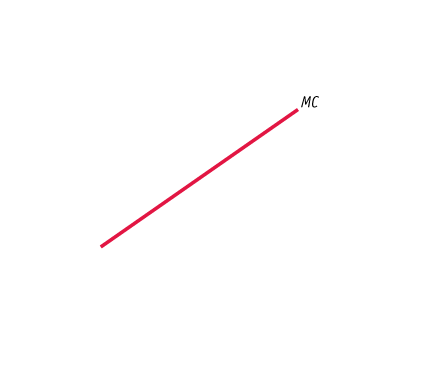 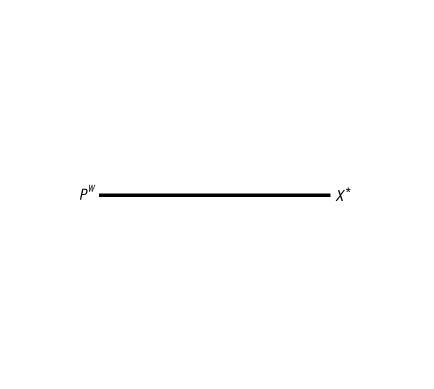 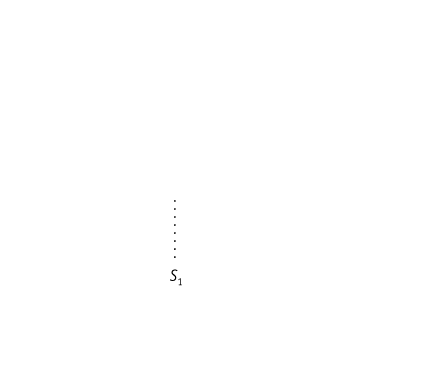 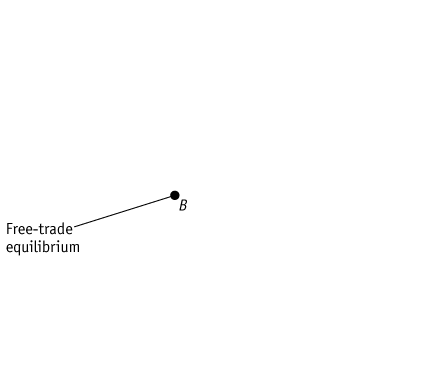 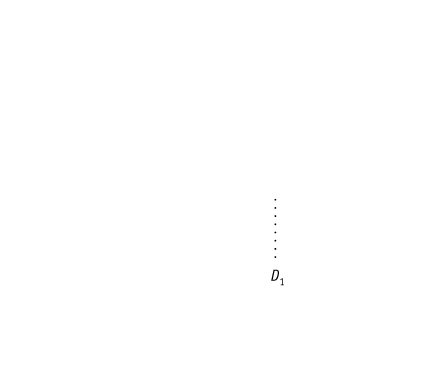 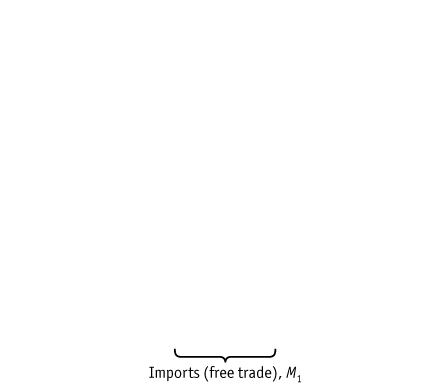 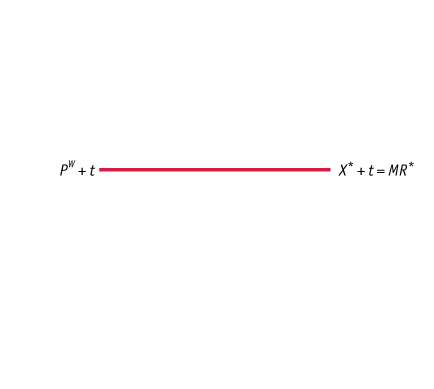 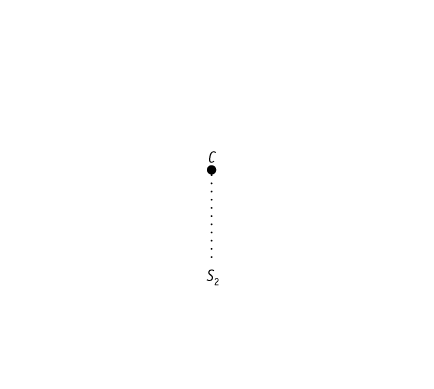 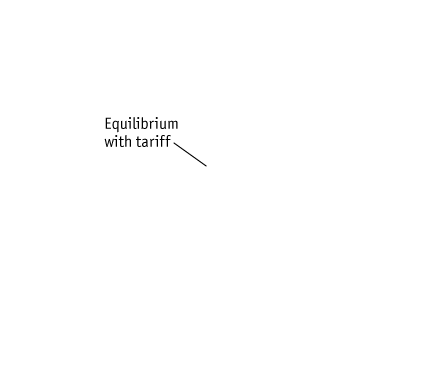 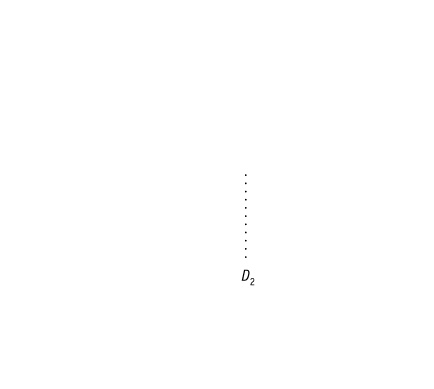 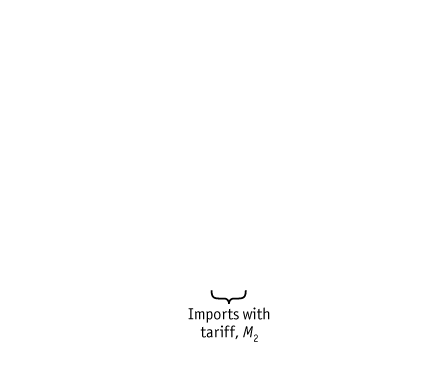 Μείωση πλεονάσματος καταναλωτή: − (a + b + c + d)
Αύξηση πλεονάσματος παραγωγού: + a
Αύξηση κρατικών εσόδων: + c
Καθαρή Επίπτωση στην Εγχώρια Ευημερία: − (b + d)
Εγχώριες Απώλειες Λόγω Δασμού
1 Δασμοί και Ποσοστώσεις υπό Συνθήκες Εγχώριου Μονοπωλίου
Επιπτώσεις μιας Εγχώριας Ποσόστωσης
Τώρα μπορούμε να εξετάσουμε την επίπτωση μιας ποσόστωσης και να τη συγκρίνουμε με την επίπτωση ενός δασμού. 
Η ποσόστωση θα καταλήξει σε υψηλότερες τιμές για τους εγχώριους καταναλωτές αφού επιτρέπει στο μονοπώλιο να διατηρήσει τη δύναμή του στην αγορά, κάτι που γνωρίζουμε ότι οδηγεί σε υψηλότερες τιμές. 
Αυτός είναι ένας επιπλέον λόγος που ο ΠΟΕ έχει ενθαρρύνει χώρες να αντικαταστήσουν τις ποσοστώσεις με δασμούς.
1 Δασμοί και Ποσοστώσεις υπό Συνθήκες Εγχώριου Μονοπωλίου
Επιπτώσεις μιας Εγχώριας Ποσόστωσης
ΣΧΗΜΑ 9-4 (1 από 2)
Δασμός με Εγχώριο Μονοπώλιο
Με ελεύθερο εμπόριο, το εγχώριο μονοπώλιο παράγει στο σημείο B και χρεώνει την παγκόσμια τιμή PW.
Με ένα δασμό t, το μονοπώλιο παράγει στο σημείο C και χρεώνει την τιμή PW + t.
Οι εισαγωγές υπό καθεστώς δασμού είναι M2 = D2 − S2.
Υπό καθεστώς ποσόστωσης M2, η καμπύλη ζήτησης μετατοπίζεται προς τ’ αριστερά κατά το ποσό αυτό καταλήγοντας στη ζήτηση  D − M2 που αντιμετωπίζει το εγχώριο μονοπώλιο. Δηλαδή, μετά την εισαγωγή M2 μονάδων, το μονοπώλιο είναι η μόνη επιχείρηση που είναι σε θέση να πωλεί στην εγχώρια αγορά, και επομένως μπορεί να επιλέξει μια τιμή οπουδήποτε κατά μήκος της καμπύλης ζήτησης  D – M2.
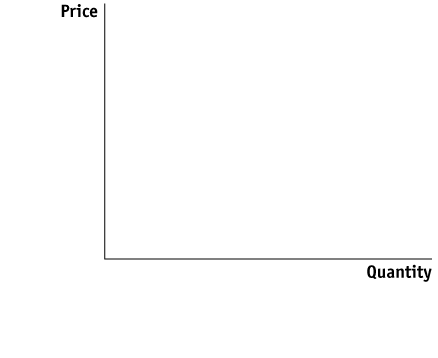 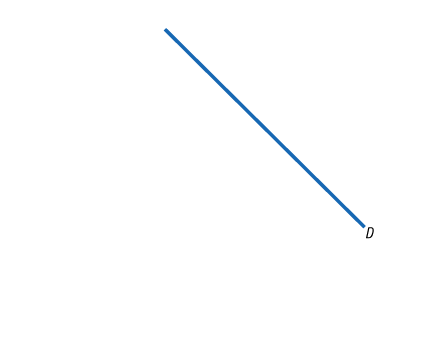 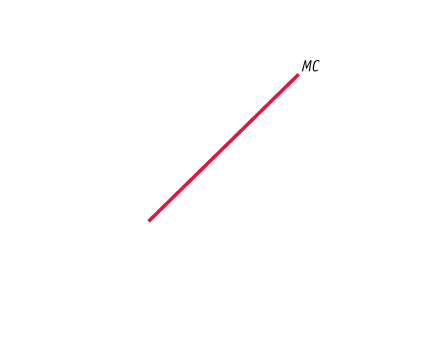 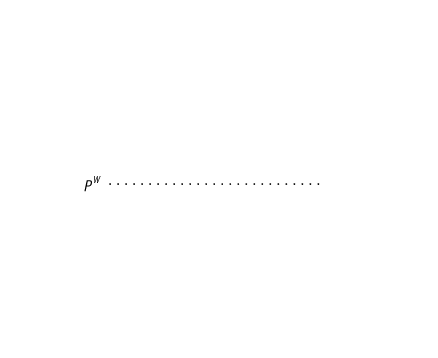 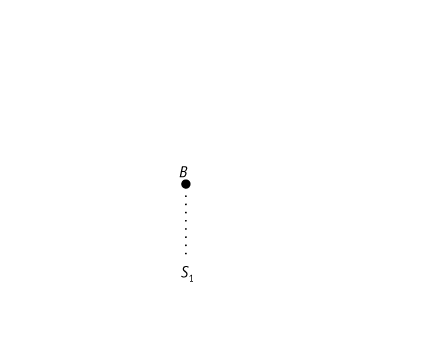 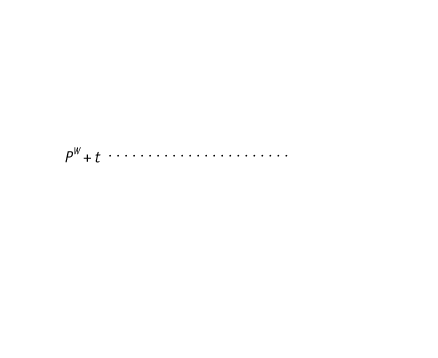 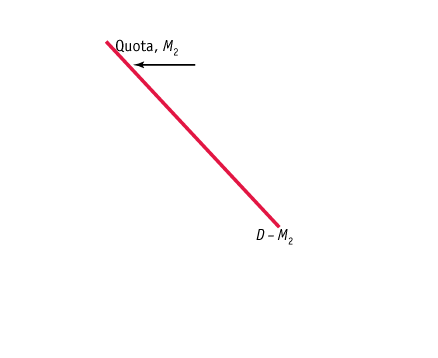 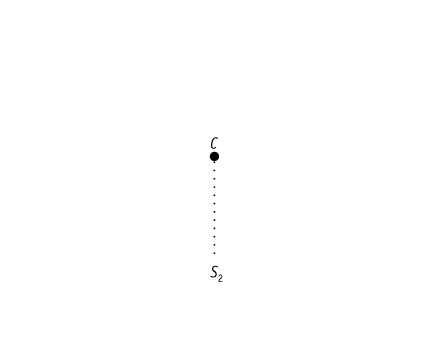 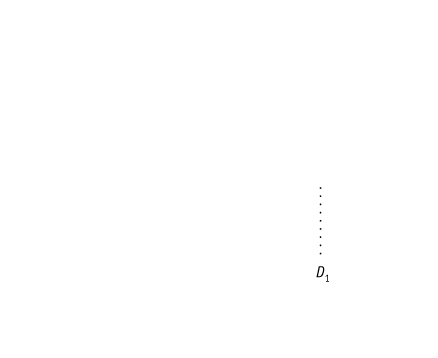 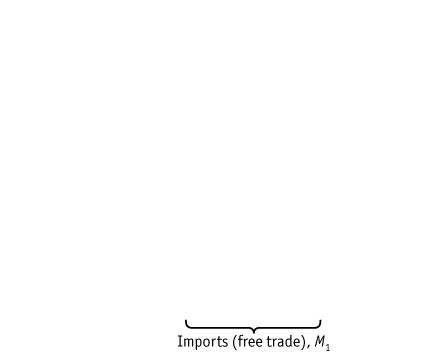 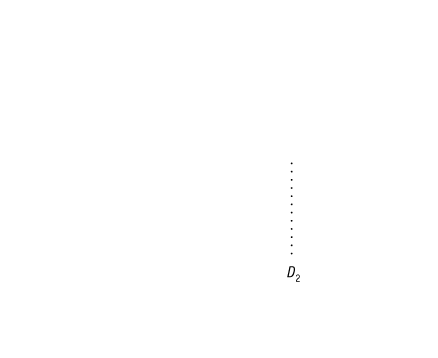 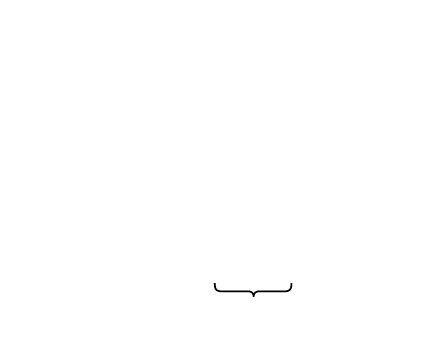 1 Δασμοί και Ποσοστώσεις υπό Συνθήκες Εγχώριου Μονοπωλίου
Επιπτώσεις μιας Εγχώριας Ποσόστωσης
ΣΧΗΜΑ 9-4 (2 από 2)
Δασμός με Εγχώριο Μονοπώλιο (συνέχεια)
Η καμπύλη οριακού εσόδου που αντιστοιχεί στο D − M2 είναι MR, και επομένως με την ποσόστωση το εγχώριο μονοπώλιο παράγει στο σημείο E, όπου MR ισούται με MC. Η τιμή που χρεώνεται στο σημείο E είναι P3 > PW + t, επομένως η ποσόστωση οδηγεί σε υψηλότερη εγχώρια τιμή απ’ ότι ο δασμός.
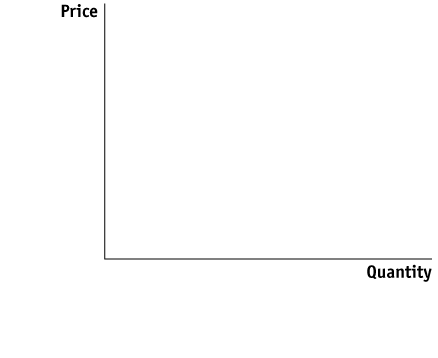 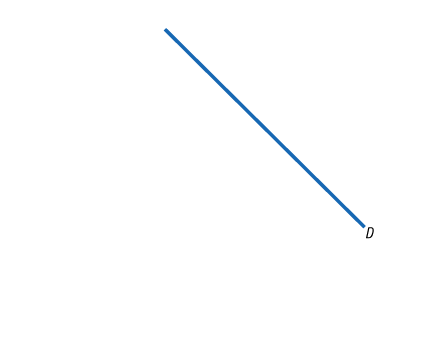 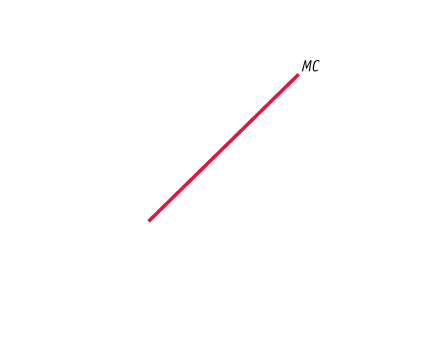 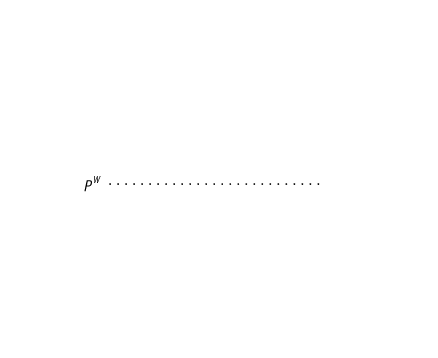 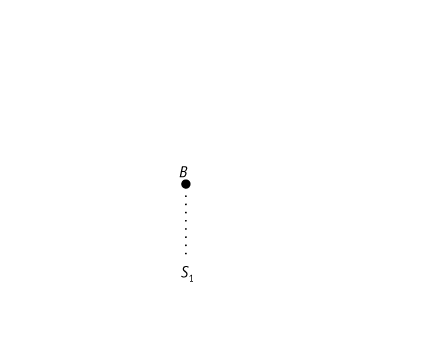 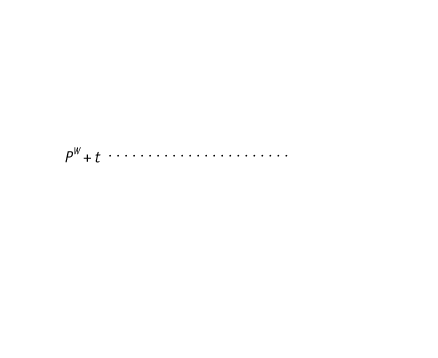 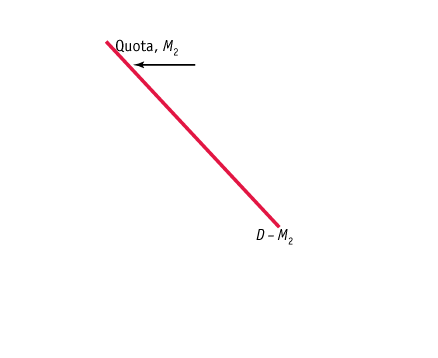 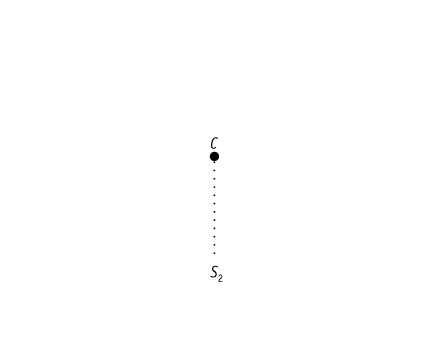 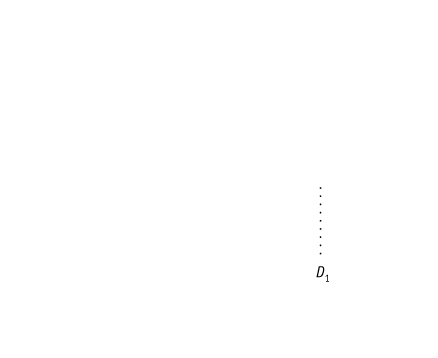 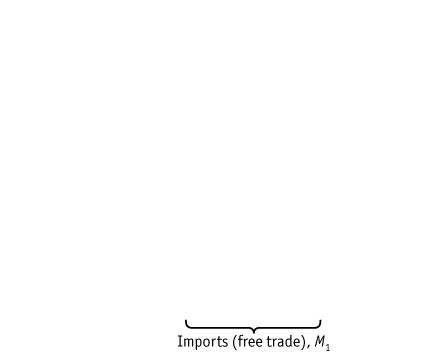 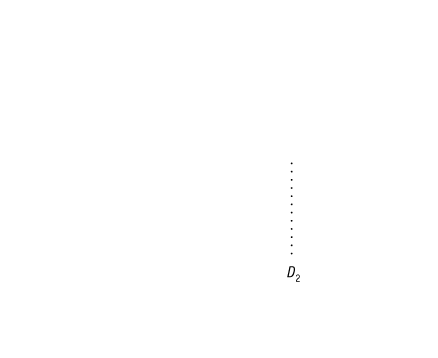 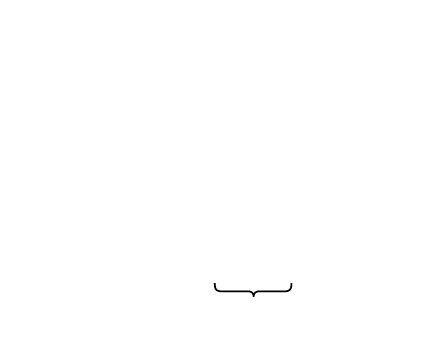 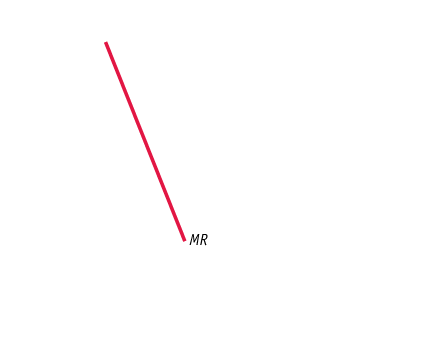 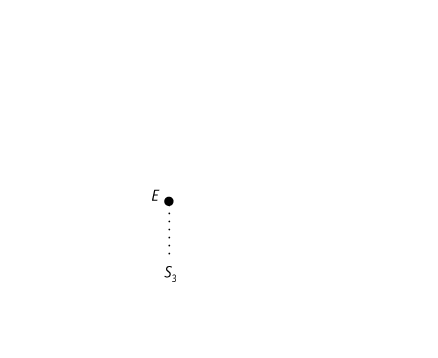 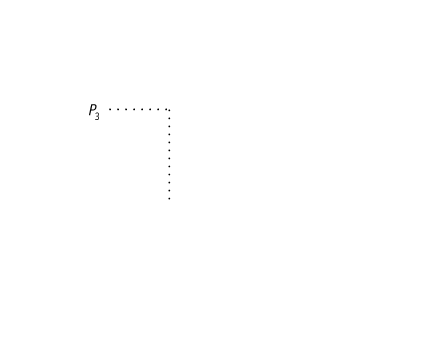 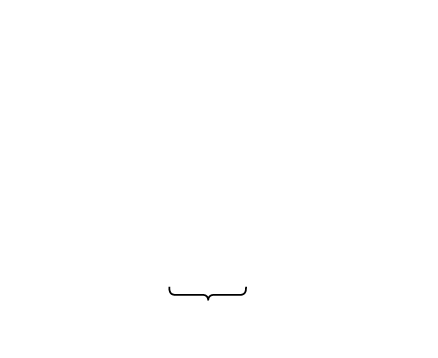 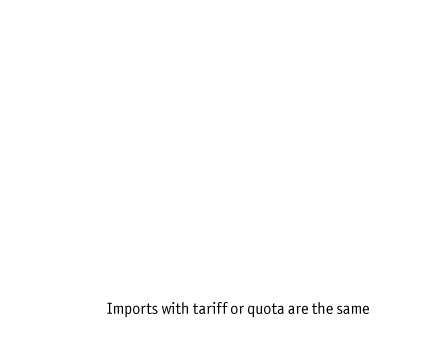 Εγχώριες Απώλειες από την Ποσόστωση Με την επιβολή ποσόστωσης, η εγχώρια επιχείρηση είναι σε θέση να χρεώσει υψηλότερη τιμή απ’ ότι στην περίπτωση επιβολής δασμού, επειδή έχει να κάνει με μια «προστατευμένη» αγορά. Επομένως η εισαγωγική ποσόστωση οδηγεί σε υψηλότερο κόστος για τους εγχώριους καταναλωτές απ’ ότι στην περίπτωση επιβολής δασμού.
ΕΦΑΡΜΟΓΗ
Εισαγωγές Ιαπωνικών Αυτοκινήτων στις ΗΠΑ
Μια πολύ γνωστή περίπτωσης «εκούσιων» εξαγωγικών περιορισμών (VER) για τις ΗΠΑ συνέβη κατά τη δεκαετία  του 1980, όταν οι ΗΠΑ περιόρισαν τις εισαγωγές αυτοκινήτων από την Ιαπωνία. Η ύφεση οδήγησε σε μείωση των δαπανών σε διαρκή καταναλωτικά προϊόντα (όπως αυτοκίνητα), και ως αποτέλεσμα αυξήθηκε ραγδαία η ανεργία στον τομέα της αυτοκινητοβιομηχανίας.  
Το 1980, οι Ενωμένοι Εργαζόμενοι στην Αυτοκινητοβιομηχανία και η Αυτοκινητοβιομηχανία  Ford απευθύνθηκαν στην Επιτροπή Διεθνούς Εμπορίου (ITC) για παροχή προστασίας σύμφωνα με το Άρθρο  XIX της GATT και την Παράγραφο 201 της Εμπορικής Νομοθεσίας των ΗΠΑ.
ΕΦΑΡΜΟΓΗ
Εισαγωγές Ιαπωνικών Αυτοκινήτων στις ΗΠΑ
Η ITC όρισε ότι η ύφεση στις ΗΠΑ αποτελούσε πιο σημαντικό λόγο βλάβης της αυτοκινητοβιομηχανίας παρά οι αυξημένες εισαγωγές. Συνέστησε να μην παρασχεθεί προστασία στην αυτοκινητοβιομηχανία. 
Αντιδρώντας, αρκετά μέλη του Κογκρέσου, με εργοστάσια παραγωγής αυτοκινήτων στις πολιτείες τους, συνέχισαν να προσπαθούν με άλλους τρόπους. Κατατέθηκε ένα νομοσχέδιο στην Αμερικανική Γερουσία προκειμένου να περιοριστούν οι εισαγωγές. 
Έχοντας υπόψη της τις δυνητικές συνέπειες, η ιαπωνική κυβέρνηση ανακοίνωση «εκούσιο» περιορισμό των εξαγωγών στις ΗΠΑ ιαπωνικών αυτοκινήτων. 
Μέχρι το 1988, οι εισαγωγές από την Ιαπωνία είχαν μειωθεί κάτω από τη VER επειδή οι ιαπωνικές επιχειρήσεις άρχισαν να παράγουν τα αυτοκίνητά τους στις ΗΠΑ.
ΕΦΑΡΜΟΓΗ
Εισαγωγές Ιαπωνικών Αυτοκινήτων στις ΗΠΑ
Υπό συνθήκες της VER, η μέση τιμή των αμερικανικών αυτοκινήτων αυξήθηκε ραγδαία – 43% αύξηση από το 1979 μέχρι το 1981.  
Αυτό συνέβη λόγω άσκησης δύναμης στην αγορά των Αμερικανών παραγωγών, οι οποίοι προστατευόταν από την ποσόστωση. 
Η ποιότητα των αμερικανικών αυτοκινήτων δεν βελτιώθηκε όσο η ποιότητα των ιαπωνικών εισαγωγών που φαίνονται στο σχήμα 9.5.
Το γεγονός ότι οι αμερικανικές και ιαπωνικές επιχειρήσεις ήταν σε θέση να αυξήσουν σημαντικά τις τιμές δείχνει ότι η πολιτική αυτή ήταν πολύ δαπανηρή για τους αμερικανούς καταναλωτές.
ΕΦΑΡΜΟΓΗ
Εισαγωγές Ιαπωνικών Αυτοκινήτων στις ΗΠΑ
Τιμή και Ποιότητα των Εισαγωγών
FIGURE 9-5 (1 από 2)
Τιμές των Εισαγόμενων Ιαπωνικών Αυτοκινήτων
Υπό καθεστώς «εκούσιου» περιορισμού εξαγωγών (VER) των ιαπωνικών αυτοκινήτων, η μέση τιμή αυξήθηκε από $5.150 σε $8.050 μεταξύ του 1980 και του 1985. Από αυτή την αύξηση των t $2.900, τα  $1.100 ήταν αποτέλεσμα των αυξήσεων του ενοικίου ποσόστωσης που αποκομίστηκε από τους Ιάπωνες παραγωγούς.
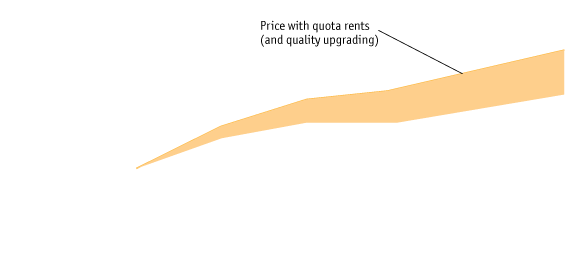 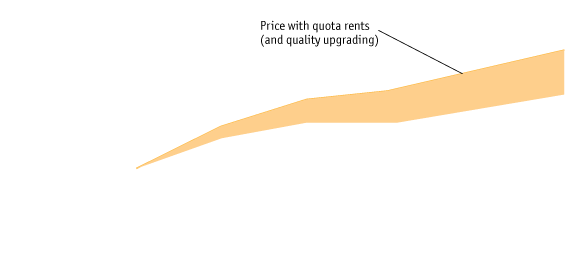 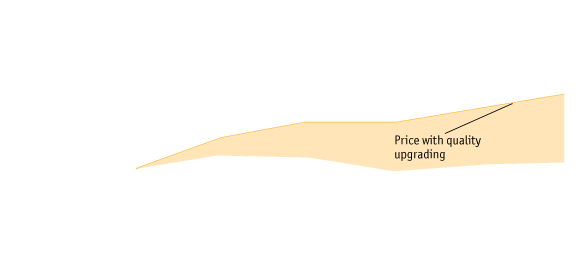 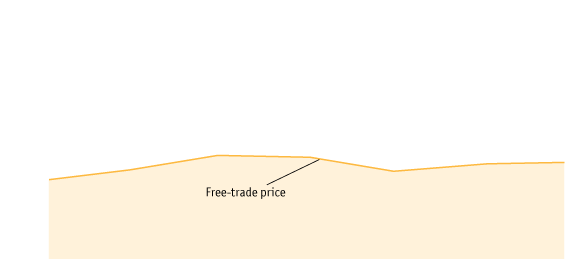 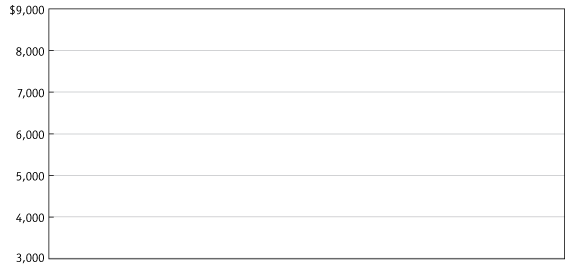 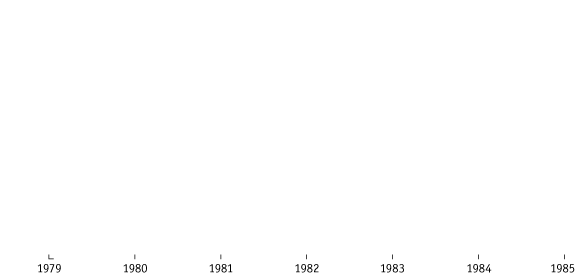 ΕΦΑΡΜΟΓΗ
Εισαγωγές Ιαπωνικών Αυτοκινήτων στις ΗΠΑ
Τιμή και Ποιότητα των Εισαγωγών
ΣΧΗΜΑ 9-5 (2 από 2)
Τιμές των Εισαγόμενων Ιαπωνικών Αυτοκινήτων (συνέχεια)
Άλλα $1.650 ήταν αποτέλεσμα της ποιοτικής βελτίωσης των ιαπωνικών αυτοκινήτων,  τα οποία έγιναν βαρύτερα και μεγαλύτερα, με βελτιωμένη ιπποδύναμη, μετάδοση, κοκ. Τα εναπομένοντα $150 είναι το ποσό κατά το οποίο οι τιμές εισαγωγής θα αύξαναν ακόμη και με ελεύθερο εμπόριο.
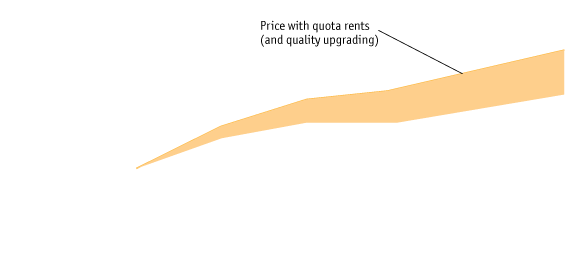 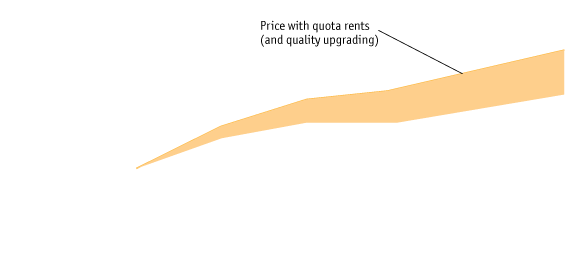 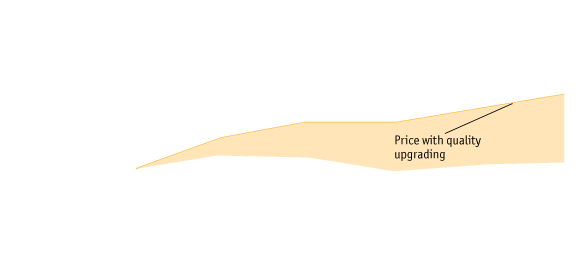 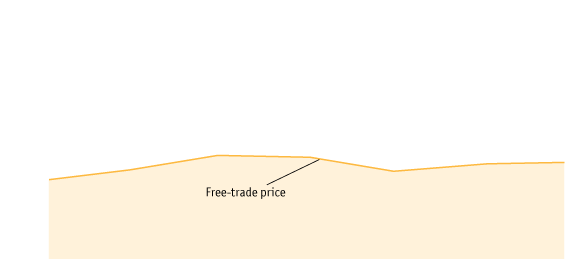 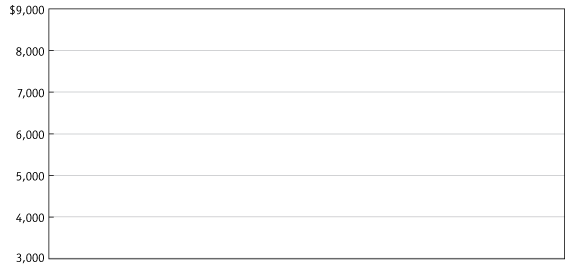 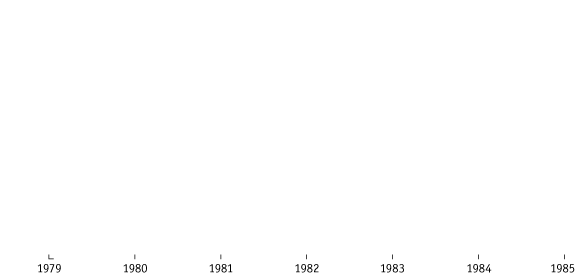 ΕΦΑΡΜΟΓΗ
Εισαγωγές Ιαπωνικών Αυτοκινήτων στις ΗΠΑ
Ενοίκια Ποσόστωσης, Τιμή Αμερικανικών Αυτοκινήτων,  GATT και ΠΟΕ
ΣΧΗΜΑ 9-6
Τιμές Αμερικανικών Μικρών Αυτοκινήτων υπό καθεστώς VER στις εισαγωγές Ιαπωνικών Αυτοκινήτων  Η μέση τιμή των αμερικανικών αυτοκινήτων αυξήθηκε κατακόρυφα όταν πρωτοεπιβλήθηκε η ποσόστωση: από $4.200 το 1979 σε $6.000 το 1981, ή μια αύξηση 43% σε δύο χρόνια.
Μόνο ένα πολύ μικρό μέρος αυτής της αύξησης εξηγήθηκε από τις ποιοτικές βελτιώσεις, και στα επόμενα χρόνια της ποσόστωσης, η ποιότητα των αμερικανικών αυτοκινήτων δεν βελτιώθηκε τόσο πολύ όσο βελτιώθηκε η ποιότητα των εισαγόμενων ιαπωνικών αυτοκινήτων.
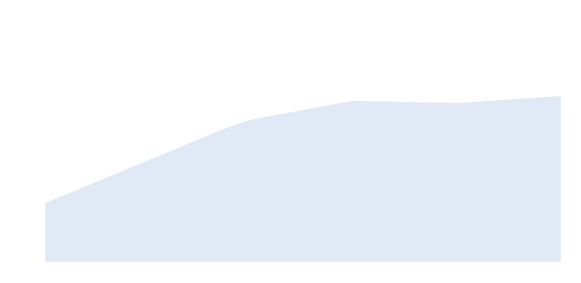 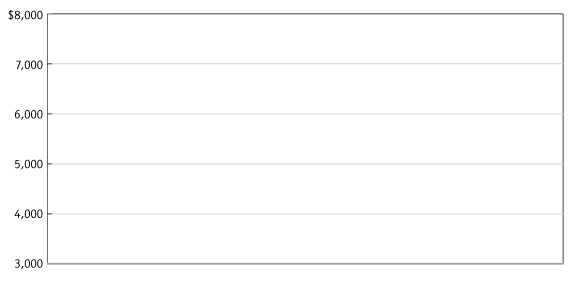 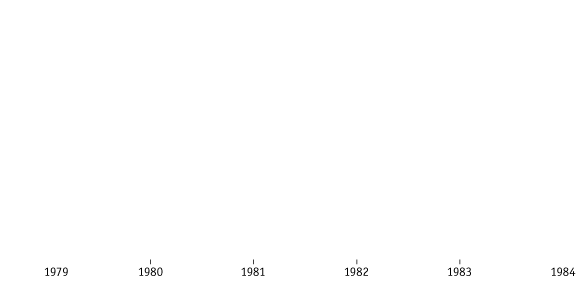 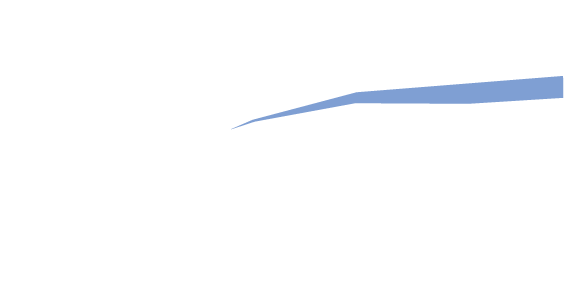 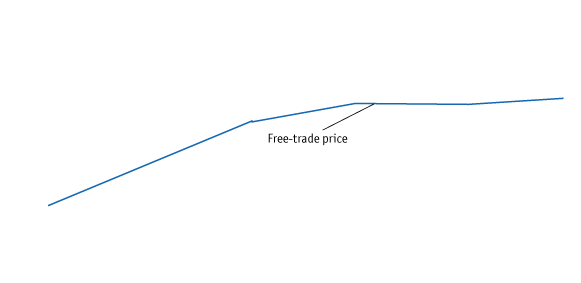 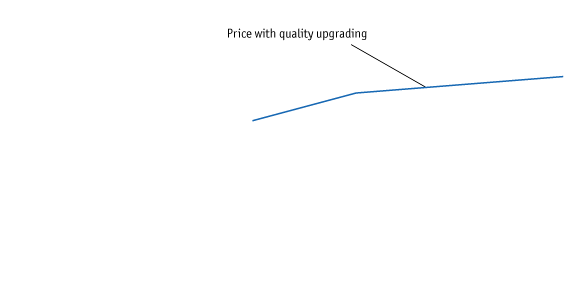 2  Δασμοί με Ξένο Μονοπώλιο
Ξένο Μονοπώλιο
Ισορροπία Ελεύθερου Εμπορίου και Επίπτωση Δασμού στην Εγχώρια Τιμή
ΣΧΗΜΑ 9-7 (1 από 2)
Δασμός με Ξένο Μονοπώλιο Υπό Καθεστώς Ελεύθερου Εμπορίου Το ξένο μονοπώλιο χρεώνει τιμές P1 και εξάγει X1, στο σημείο όπου το οριακό έσοδο MR ισούται με το οριακό κόστος MC*.
Όταν επιβάλλεται ένας φόρος antidumping t,  το οριακό κόστος της επιχείρησης αυξάνει σε MC* + t, επομένως οι εξαγωγές μειώνονται σε X2 και η εγχώρια τιμή αυξάνει σε P2.
Η μείωση στο πλεόνασμα καταναλωτή φαίνεται από την περιοχή c + d, όπου το c  εισπράττεται ως μέρος των φορολογικών εσόδων.
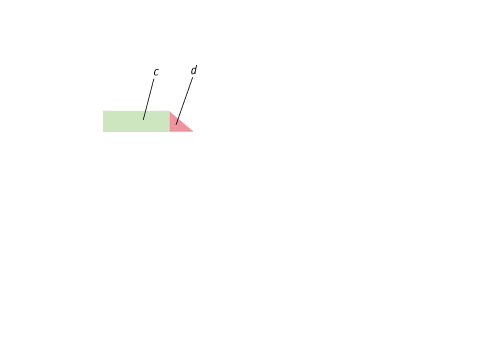 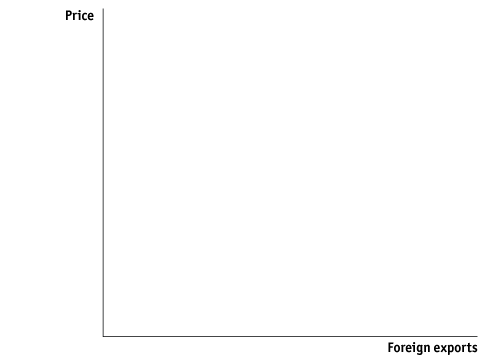 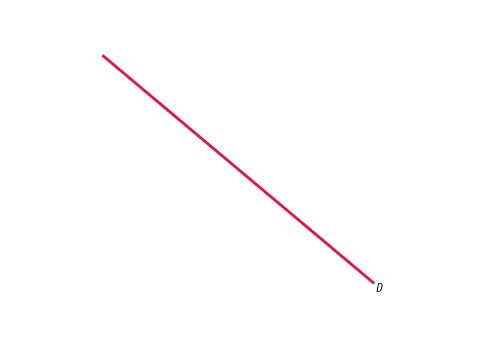 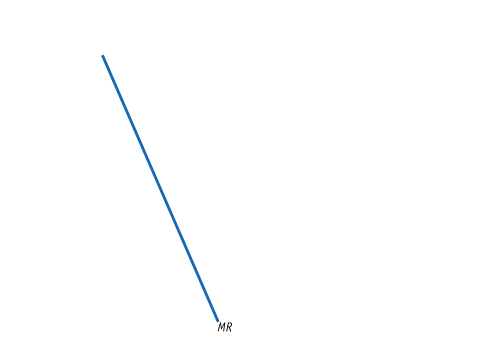 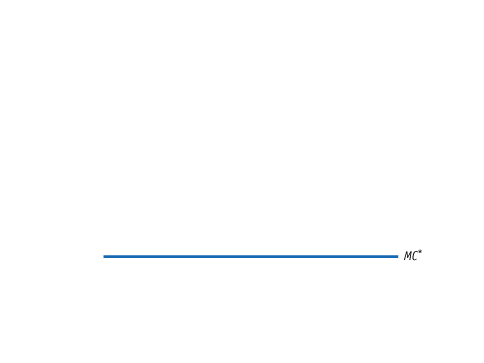 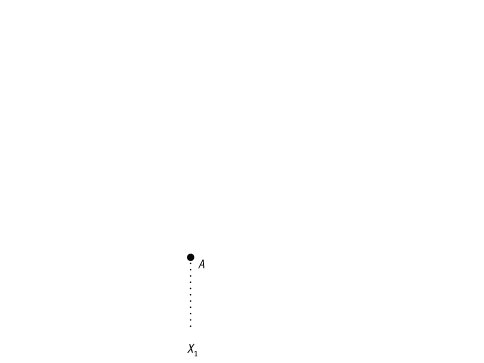 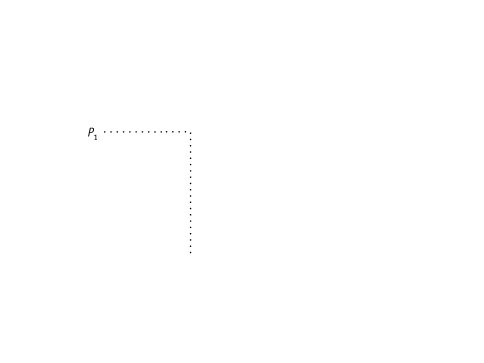 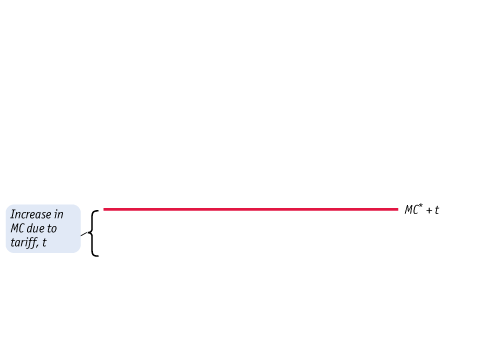 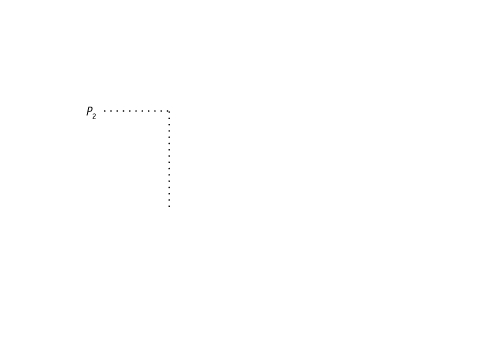 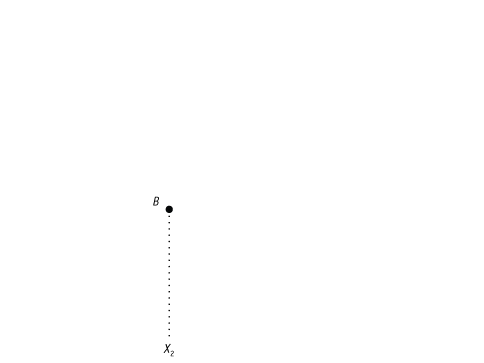 [Speaker Notes: The tariff will lower the price charged by the Foreign exporter.  In other words, the tariff may benefit the Home country.]
2 Δασμοί με Ξένο Μονοπώλιο
Ξένο Μονοπώλιο
Ισορροπία Ελεύθερου Εμπορίου και Επίπτωση Δασμού στην Εγχώρια Τιμή
ΣΧΗΜΑ 9-7 (2 από 2)
Δασμός με Ξένο Μονοπώλιο Υπό Καθεστώς Ελεύθερου Εμπορίου (συνέχεια)T
Η άνευ δασμού τιμή που εισπράττει ο ξένος εξαγωγέας μειώνεται σε  P3 = P2 − t. Λόγω της πτώσης της τιμής άνευ δασμού, η χώρα μας έχει κέρδη σε όρους εμπορίου, ίσα με την περιοχή e. Επομένως, η μεταβολή της συνολικής ευημερίας εξαρτάται από το μέγεθος του κέρδους σε όρους εμπορίου e σε σχέση με την απώλεια νεκρού βάρους  d.
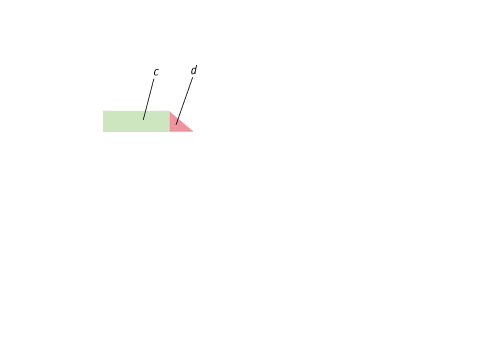 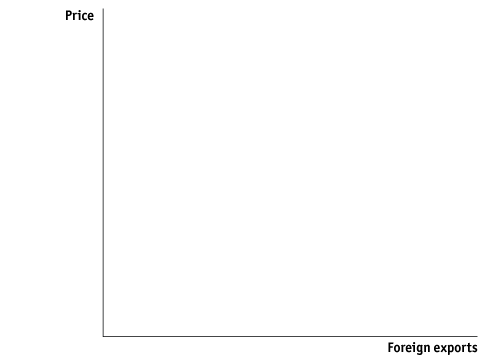 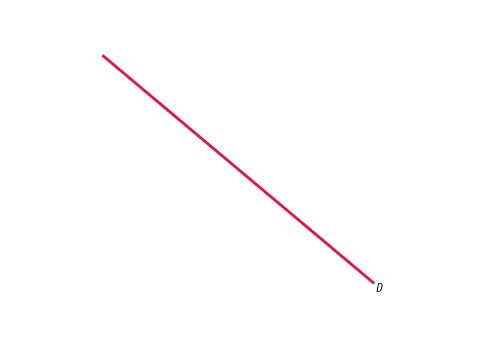 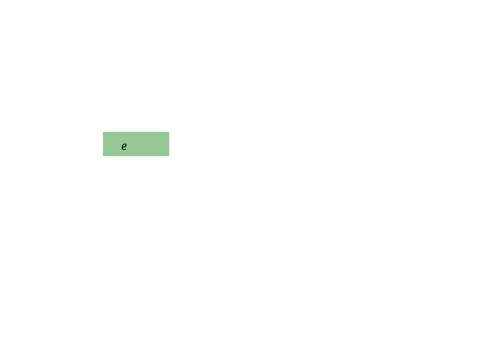 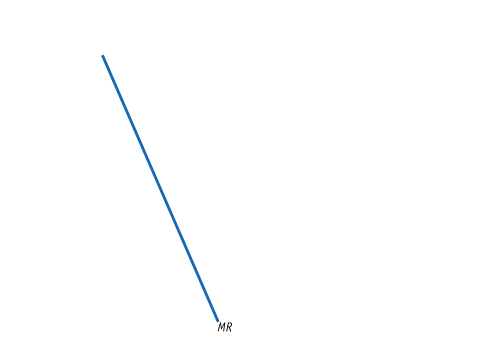 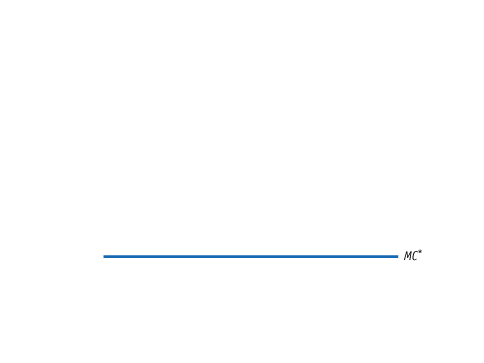 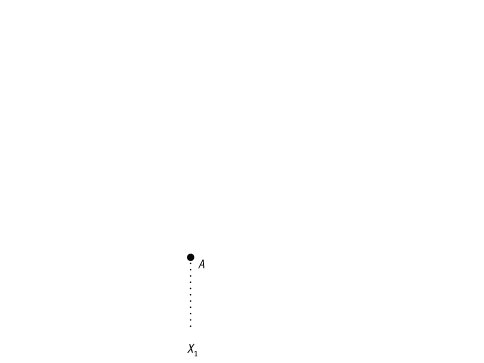 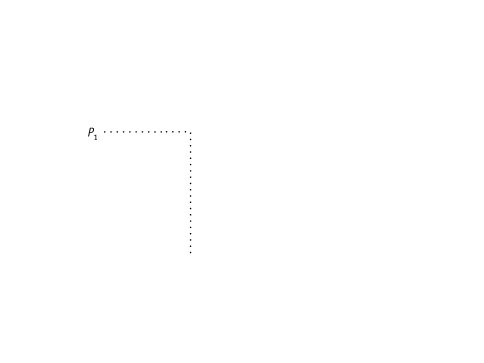 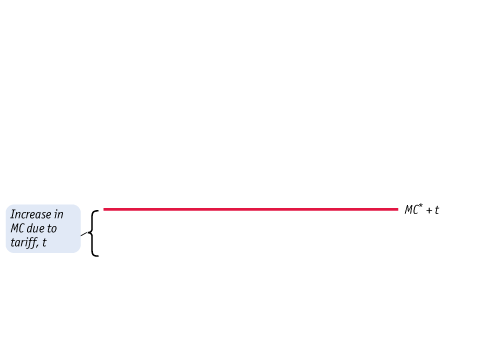 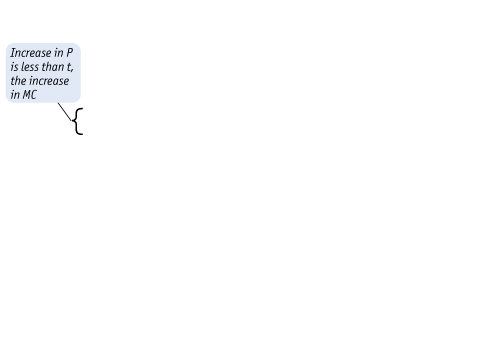 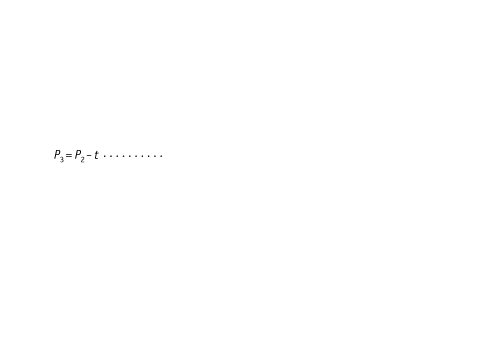 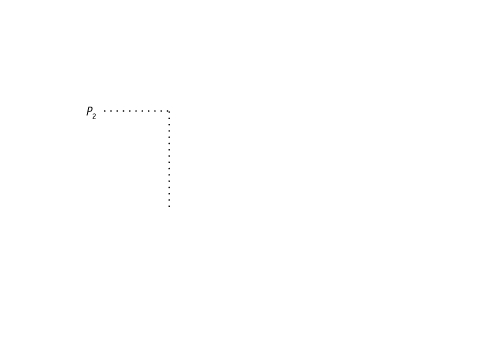 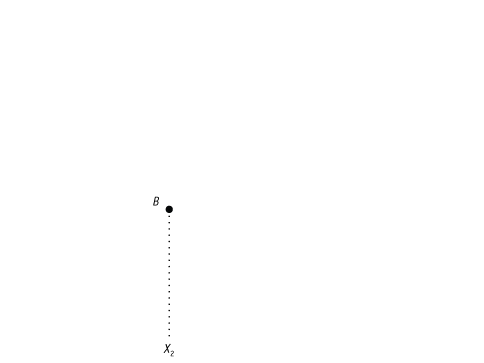 Επίπτωση Δασμού στην Εγχώρια Ευημερία
Μείωση εγχώριου πλεονάσματος καταναλωτή: − (c + d)
Αύξηση στα εγχώρια κρατικά έσοδα: + (c + e)
Καθαρή μεταβολή στην εγχώρια ευημερία: + (e + d)
[Speaker Notes: Since the Home country is paying a lower net-of-tariff price for its imports, it has experienced a terms-of-trade gain as a result of the tariff.
Since the Foreign firm is facing a downward-sloping demand curve, as price increases, the quantity demanded falls, so price will not increase by the full amount of the tariff.
The Foreign firm is making a strategic decision to absorb part of the tariff itself and pass only a portion of it onto the Home market in order to maximize its profits.]
ΕΦΑΡΜΟΓΗ
Εισαγωγικοί Δασμοί σε Ιαπωνικά Φορτηγά
Μόλις μάθαμε ότι ένας δασμός σε ένα ξένο μονοπώλιο μπορεί να έχει θετική επίπτωση στους όρους εμπορίου της χώρας μας. 
Σε ποιο βαθμό όμως οι ξένοι εξαγωγείς συμπεριφέρονται με τρόπους που ωφελούν τη χώρα μας; 
Εδώ θα εξετάσουμε τις επιπτώσεις ενός δασμού 25% σε εισαγόμενα από τις ΗΠΑ ιαπωνικά φορτηγά στις αρχές της δεκαετίας του 1980, ο οποίος δασμός ισχύει μέχρι και σήμερα.
ΕΦΑΡΜΟΓΗ
Εισαγωγικοί Δασμοί σε Ιαπωνικά Φορτηγά
Εάν το κέρδος όρων εμπορίου, μετρημένο από την περιοχή  e στο Σχήμα 9-7 υπερβαίνει την απώλεια νεκρού βάρους d, τότε η χώρα μας κερδίζει από τον δασμό. Αυτό είναι το πρώτο μας παράδειγμα στρατηγικής εμπορικής πολιτικής που οδηγεί σε ένα δυνητικό κέρδος για τη χώρα μας. 
Κατ’ αρχήν, αυτό το δυνητικό κέρδος προκύπτει από το δασμό που έχουν επιβάλει οι ΗΠΑ στις εισαγωγές φορτηγών, και ο οποίος παραμένει μέχρι σήμερα.
ΣΧΗΜΑ 9-7 (ανασκόπηση)
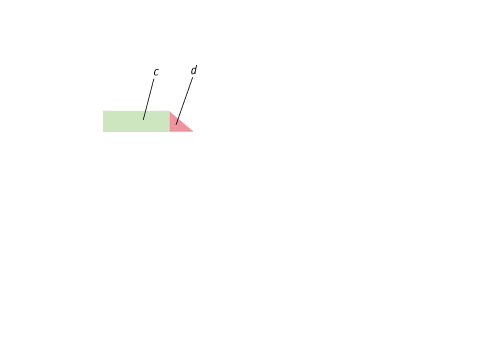 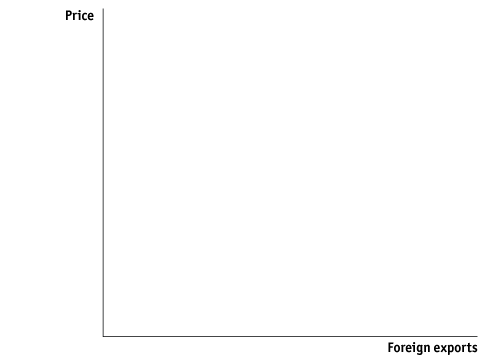 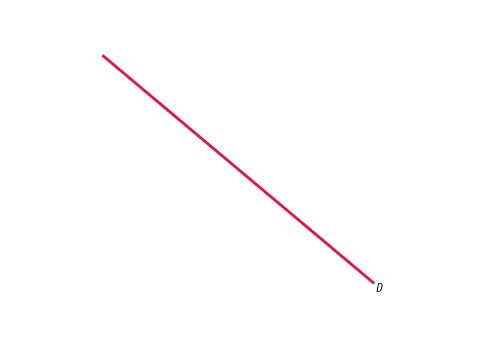 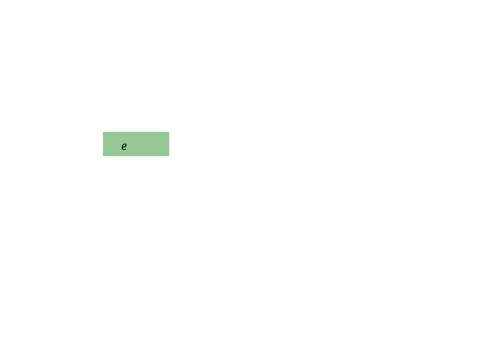 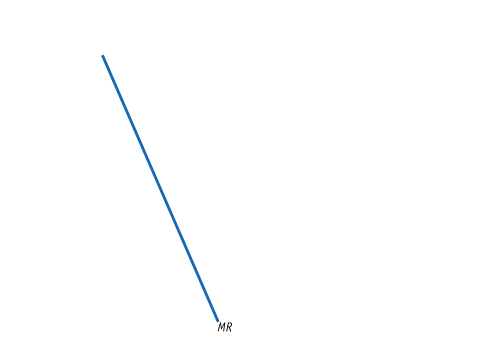 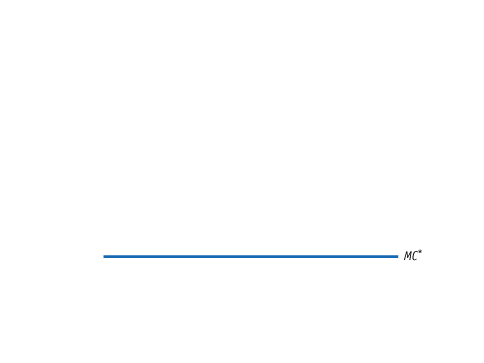 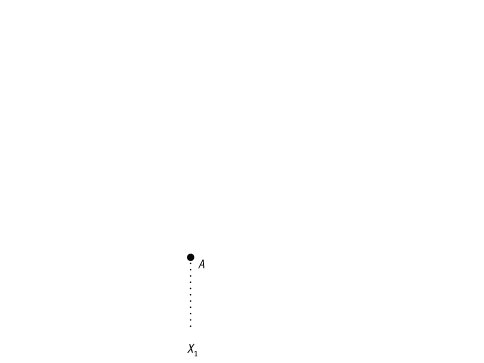 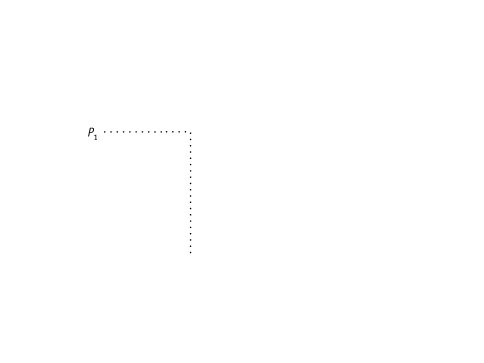 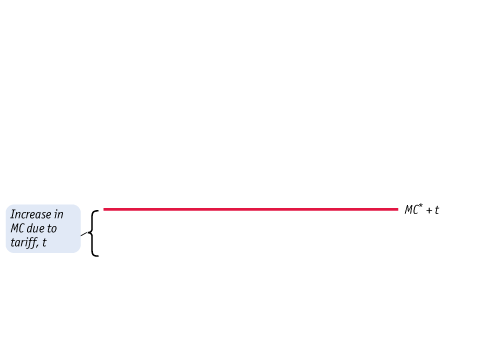 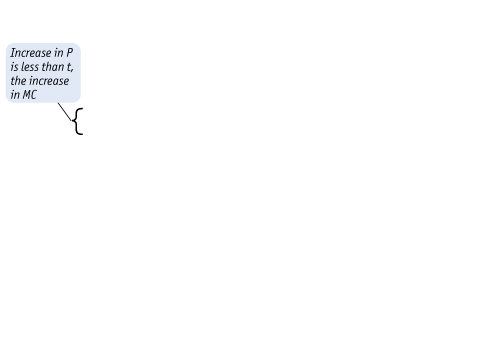 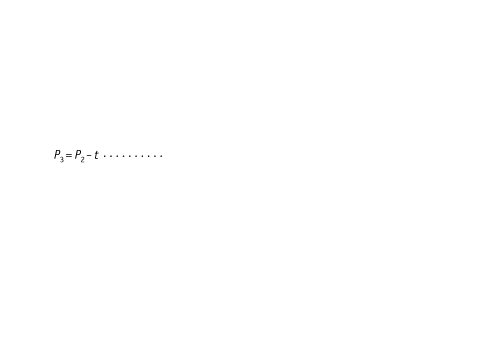 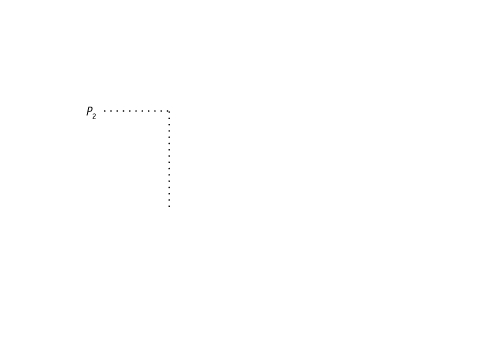 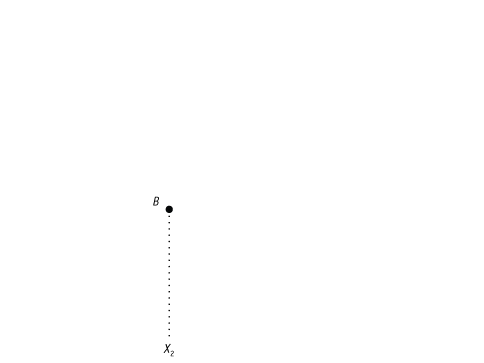 [Speaker Notes: At the time, most of the trucks were imported as cab/chassis with some final assembly needed.
They were classified as “parts of trucks” which carried a 4% tariff rate.
Another category of truck, “complete or unfinished trucks”, faced a tariff of 25%. 
This created an opportunity to reclassify the trucks to get the higher tariff and that is exactly what the U.S. Customs Service did.
This reclassification raised the tariff rates on all Japanese trucks.
According to one estimate, the tariff on trucks was only partially reflected in U.S. prices.
Of the 21% increase, only 12% was passed through to U.S. consumer prices. 9% was absorbed by Japanese producers.
Therefore, this tariff lead to the terms-of-trade gain for the U.S. predicted by our theory.]
ΕΦΑΡΜΟΓΗ
Εισαγωγικοί Δασμοί σε Ιαπωνικά Φορτηγά
Κάποιοι οικονομολόγοι αισθάνονται ότι ο δασμός αυτός έχει την ανεπιθύμητη παρενέργεια της ενθάρρυνσης της αμερικανικής αυτοκινητοβιομηχανίας να επικεντρωθεί στις πωλήσεις φορτηγών, αφού τα εισαγόμενα φορτηγά είναι ακριβότερα λόγω του δασμού.  
Αυτή η στρατηγική των Αμερικανών παραγωγών μπορεί να αποδώσει όταν οι τιμές της βενζίνης είναι χαμηλές, οπότε οι καταναλωτές είναι πρόθυμοι να αγοράσουν φορτηγά. Σε καιρούς υψηλών τιμών όμως, οι καταναλωτές αντιθέτως επιλέγουν αυτοκίνητα οικονομικά από άποψη κατανάλωσης καυσίμων.
Επομένως, οι υψηλές τιμές των καυσίμων οδηγούν σε κλιμάκωση των εισαγωγών και σε λιγότερες πωλήσεις εγχώριων αυτοκινήτων.
Τα Κοτόπουλα Επέστρεψαν Σπίτι για να Ψηθούν
Το 1962, όταν άρχισε η λειτουργία της Ευρωπαϊκής Κοινής Αγοράς, η Κοινότητα αρνήθηκε την πρόσβαση σε Αμερικανούς εκτροφείς κοτόπουλων.  

Οι ΗΠΑ αντέδρασαν με δασμούς αντιποίνων που περιελάμβαναν δασμούς 25% σε φορτηγά, στοχεύοντας τα γερμανικά μίνι-λεωφορεία της Volkswagen που εμφάνιζαν μεγάλες πωλήσεις στις ΗΠΑ.  

Από τη στιγμή που οι εμπορικοί κανονισμοί (GATT) προέβλεπαν ότι τα αντίποινα δεν θα πρέπει να εφαρμόζονται επιλεκτικά, οι δασμοί επιβλήθηκαν σε όλα τα οχήματα τύπου φορτηγού που εισαγόταν από όλες τις χώρες, και έκτοτε οι δασμοί αυτοί δεν έχουν αρθεί. 

Ως αποτέλεσμα, οι τρεις μεγάλες αυτοκινητοβιομηχανίες των ΗΠΑ εξειδικεύτηκαν βασικά στην κατασκευή φορτηγών.
ΠΡΩΤΟΣΕΛΙΔΟ
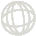 3  Dumping
Επίπτωση ενός Δασμού στο Εσωτερικό
Υπό συνθήκες διεθνούς εμπορίου, οι επιχειρήσεις μπορούν όχι μόνο να χρεώσουν μια τιμή που είναι υψηλότερη από το οριακό κόστος τους αλλά μπορούν επίσης και να επιλέξουν να χρεώνουν διαφορετικές τιμή στην εγχώρια αγορά και διαφορετική τιμή για τις εξαγωγές τους. 

Αυτή η στρατηγική τιμολόγησης ονομάζεται τιμολογιακή διάκριση επειδή η επιχείρηση είναι σε θέση να επιλέγει πόσο θα πληρώνουν διαφορετικές ομάδες πελατών.
3  Dumping
Επίπτωση ενός Δασμού στο Εσωτερικό
Επιλεκτικό Μονοπώλιο  Υποθέτουμε ότι το μονοπώλιο είναι έχει τη δυνατότητα να χρεώσει διαφορετικές τιμές στις δύο αγορές. Αυτή η δομή αγοράς αποκαλείται μερικές φορές επιλεκτικό μονοπώλιο.
Συνθήκη Ισορροπίας Στο επιλεκτικό μονοπώλιο, τα κέρδη μεγιστοποιούνται όταν ισχύει η παρακάτω συνθήκη:
3  Dumping
ΣΧΗΜΑ 9-8 (1 από 2)
Ξένο Επιλεκτικό Μονοπώλιο Το ξένο μονοπώλιο αντιμετωπίζει διαφορετικές καμπύλες ζήτησης και χρεώνει διαφορετικές τιμές στην τοπική αγορά και στην αγορά εξαγωγών. Τοπικά, η καμπύλη ζήτησης είναι  D* με οριακό έσοδο MR*. 
Στο εξωτερικό, η καμπύλη ζήτησης είναι οριζόντια στην εξαγωγική τιμή P,  η οποία αποτελεί επίσης το οριακό του έσοδο MR. Το ξένο μονοπώλιο για να μεγιστοποιήσει τα κέρδη του επιλέγει να παράγει την ποσότητα Q1 στο σημείο B, όπου το εγχώριο οριακό κόστος είναι ίσο με το οριακό έσοδο στην αγορά εξαγωγών, MC* = MR.
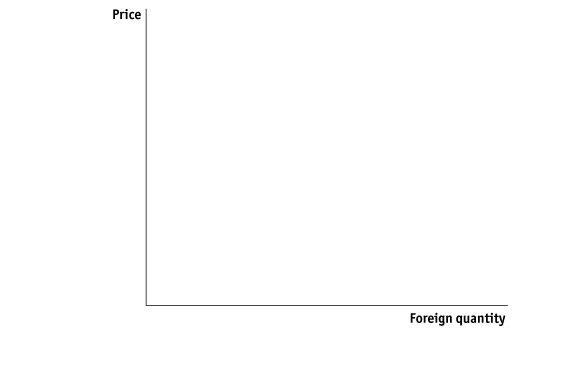 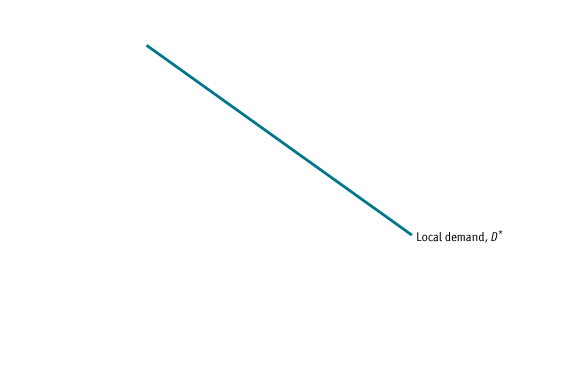 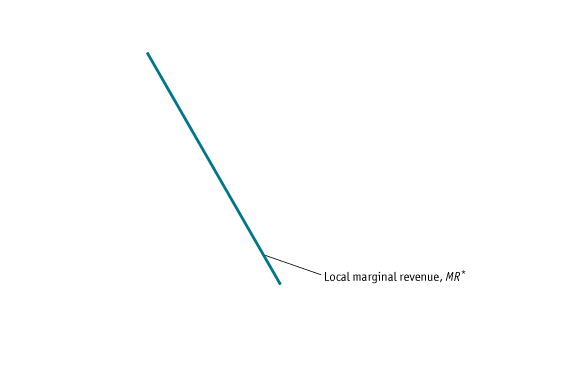 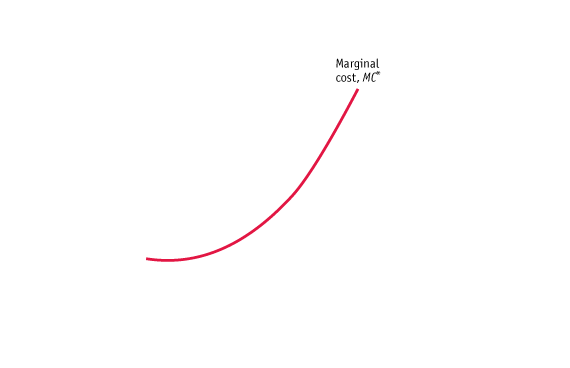 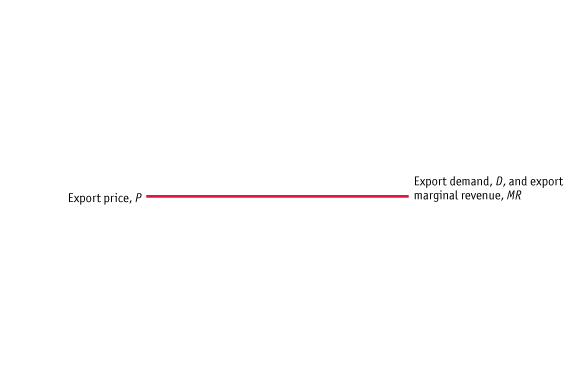 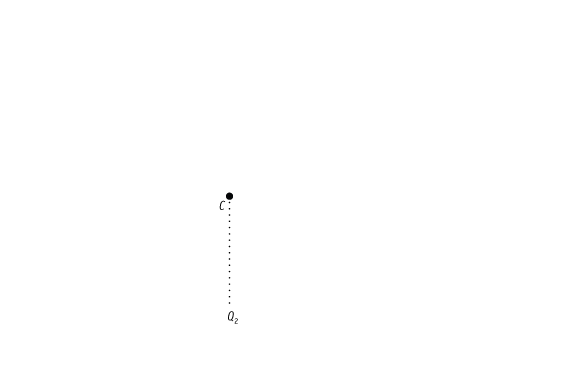 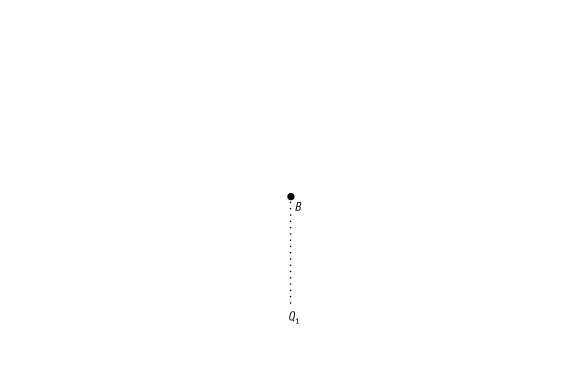 3  Dumping
ΣΧΗΜΑ 9-8 (2 από 2)
Ξένο Επιλεκτικό Μονοπώλιο (συνέχεια)
Η πωλούμενη ποσότητα στην εγχώρια αγορά, Q2 (στο σημείο C), καθορίζεται εκεί όπου το εγχώριο οριακό έσοδο ισούται με το οριακό έσοδο εξαγωγών, MR* = MR. 
Το ξένο μονοπώλιο πωλεί Q2 στην εγχώρια αγορά του σε τιμή P*, και Q1 – Q2 στην αγορά εξαγωγών του σε τιμή P.
Επειδή P < P* (ή εναλλακτικά P < AC1), η επιχείρηση ασκεί  dumping.
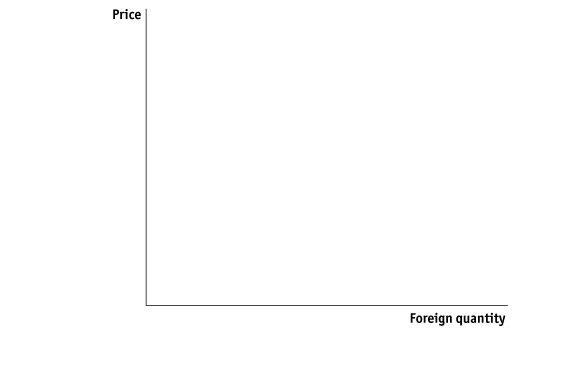 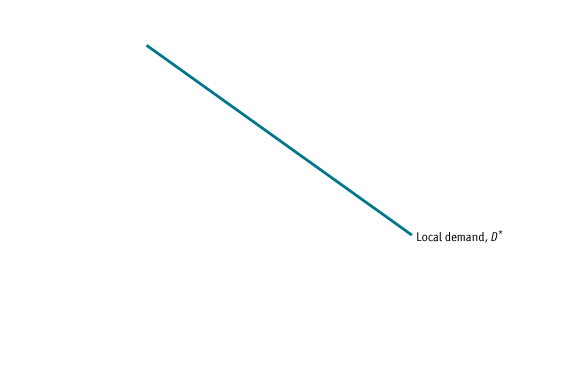 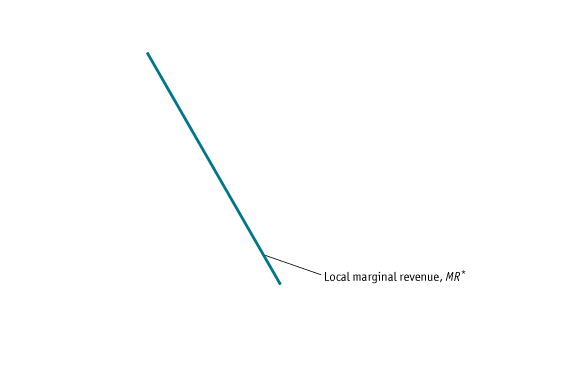 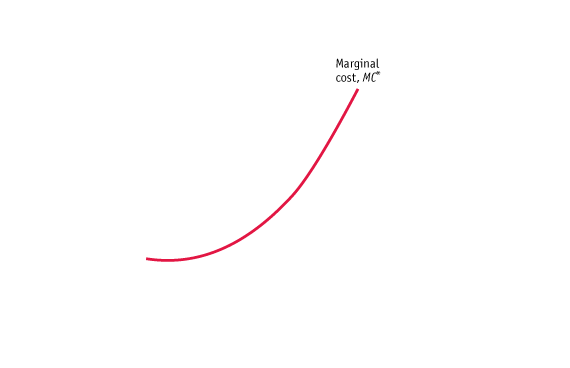 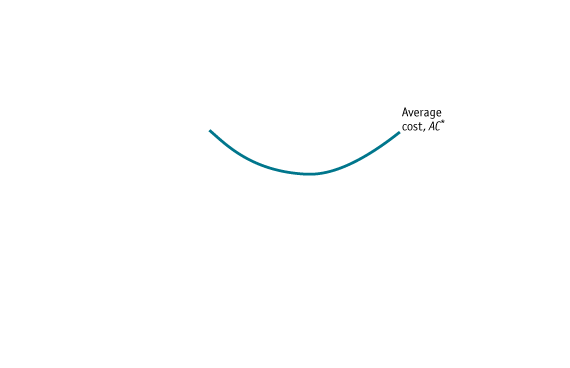 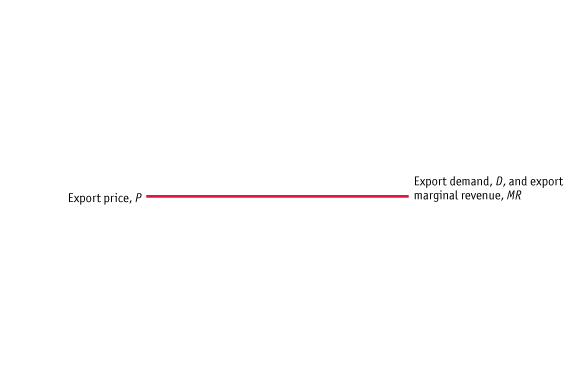 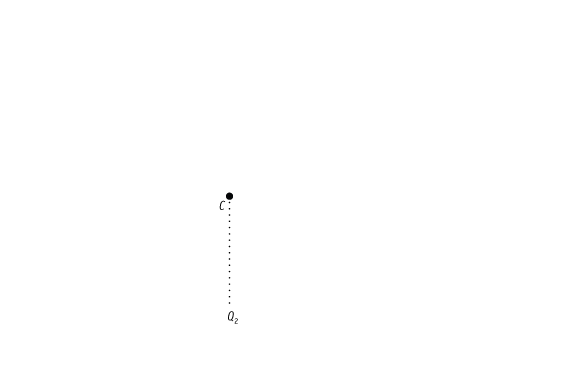 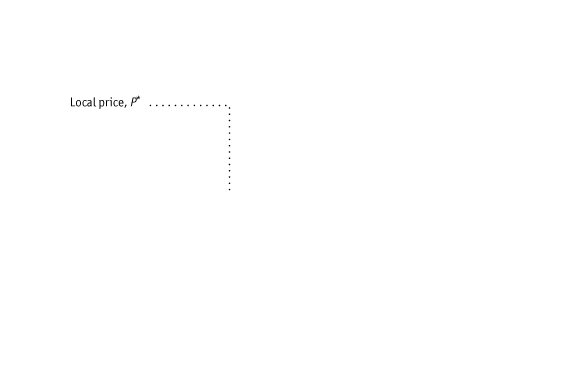 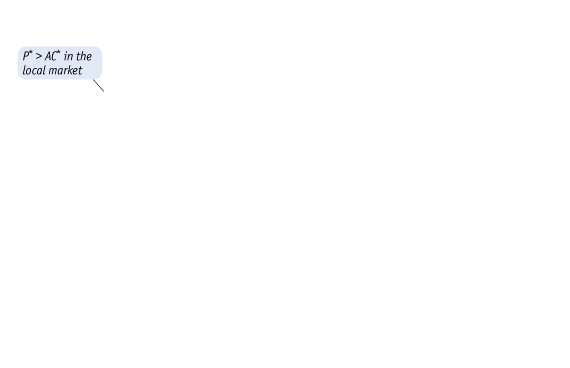 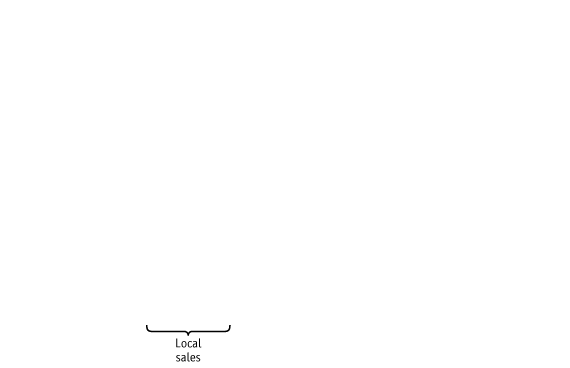 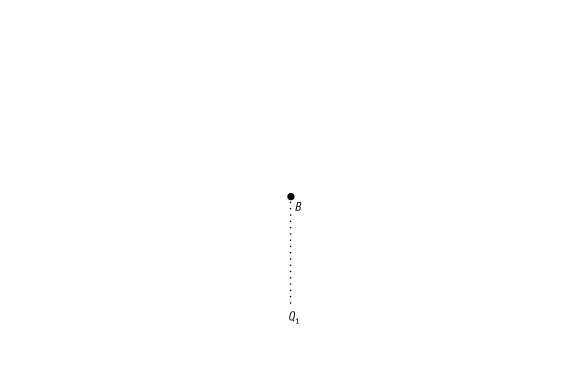 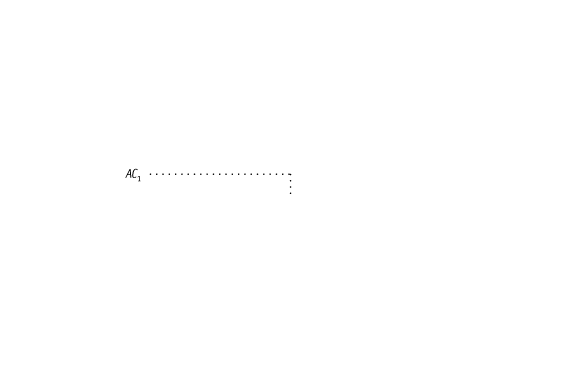 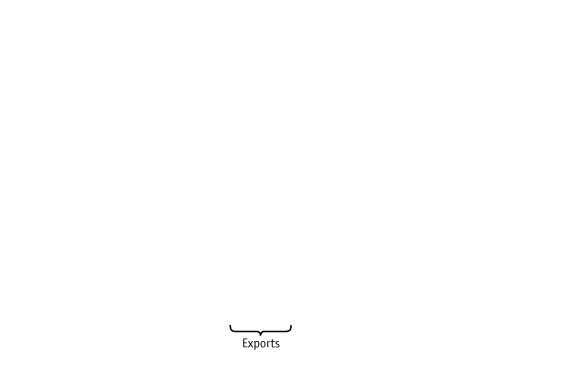 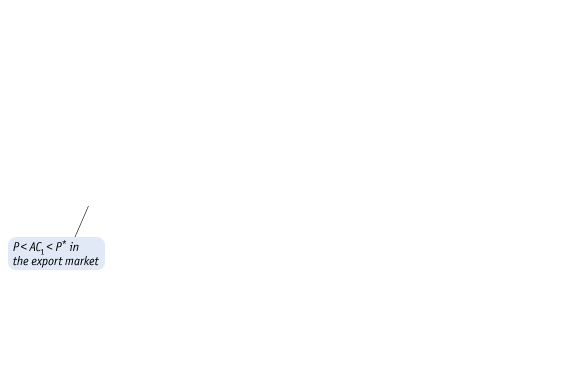 3  Dumping
Αριθμητικό Παράδειγμα  Dumping
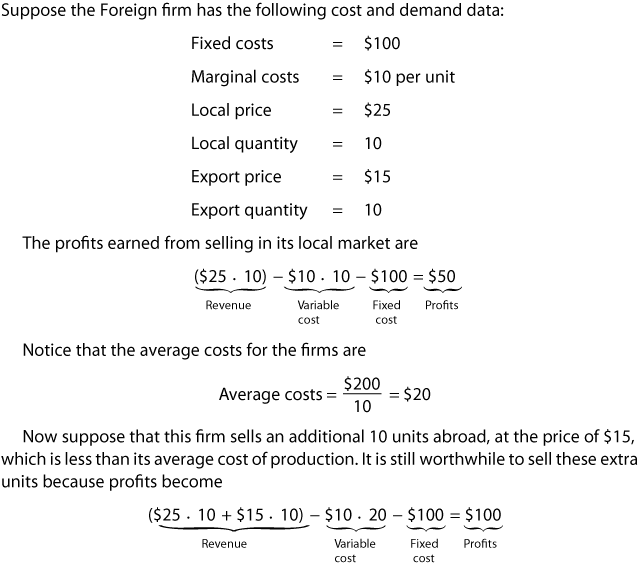 4  Πολιτική Αντιμετώπισης του Dumping
Φόροι Antidumping
Σύμφωνα με τους κανονισμούς του ΠΟΕ, μια εισάγουσα χώρα έχει δικαίωμα να επιβάλει ένα δασμό antidumping κάθε φορά που μια ξένη επιχείρηση ασκεί πολιτική dumping για το προϊόν της. 

Ένα εισαγόμενο προϊόν θεωρείται ότι διατίθεται με τακτική dumping εάν η τιμή του είναι χαμηλότερη από αυτή που ο εξαγωγέας χρεώνει στην δική του εγχώρια αγορά.  

Ένα παράδειγμα φόρου antidumping είναι ο δασμός που επιβάλει η Ευρωπαϊκή Ένωση στις εισαγωγές υποδημάτων από την Κίνα και το Βιετνάμ.
4 Πολιτική Αντιμετώπισης του Dumping
Φόροι Antidumping
Στρατηγική Εμπορική Πολιτική;
Οδηγεί η επιβολή ενός φόρου antidumping σε κέρδος όρων εμπορίου για τη χώρα μας, καθιστώντας αυτό ακόμη ένα παράδειγμα στρατηγικής εμπορικής πολιτικής που μπορεί δυνητικά να ωφελήσει τη χώρα μας; 
Στην ανάλυση που ακολουθεί θα δούμε ότι η απάντηση σε αυτή την ερώτηση είναι αρνητική, και ότι οι διατάξεις  περί antidumping της εμπορικής νομοθεσίας των ΗΠΑ παρα-χρησιμοποιούνται και δημιουργούν πολύ μεγαλύτερο κόστος για τους καταναλωτές και μεγαλύτερες απώλειες νεκρού βάρους απ’ ότι προκαλεί η λιγότερο συχνή εφαρμογή των δασμών υπό τη ρήτρα διασφάλισης του Άρθρου XIX της GATT.
4 Πολιτική Αντιμετώπισης του Dumping
Φόροι Antidumping
Σύγκριση με το δασμό διασφάλισης  Είναι σημαντικό να αναγνωρίσουμε ότι ο δασμός στα φορτηγάκια που συζητήθηκε στην προηγούμενη εφαρμογή (Εισαγωγικοί Δασμοί σε Ιαπωνικά Φορτηγά) δεν ήταν ένας φόρος  antidumping. Ήταν μάλλον ένας δασμός διασφάλισης που επιβλήθηκε σύμφωνα με την Παράγραφο 201 του κώδικα δασμών των ΗΠΑ, ή το Άρθρο XIX της GATT.
4 Πολιτική Αντιμετώπισης του Dumping
Υπολογισμός του Φόρου Antidumping
ΣΧΗΜΑ 9-9 (1 από 2)
Εγχώριες Απώλειες λόγω της Απειλής Επιβολής Φόρου 
Η επιβολή ενός φόρου dumping μπορεί μερικές φορές να οδηγήσει ξένες επιχειρήσεις να αυξήσουν τις τιμές τους, ακόμη και χωρίς την επιβολή ενός φόρου antidumping.
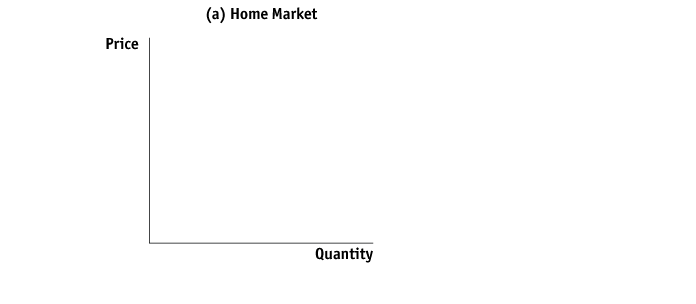 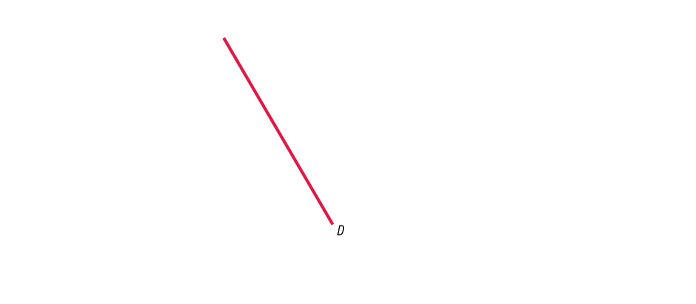 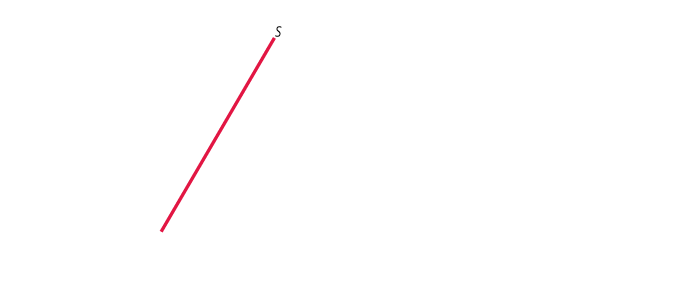 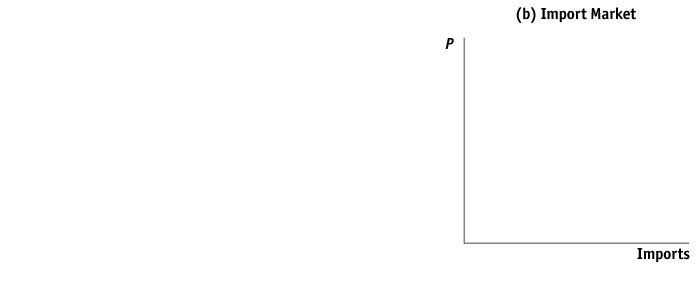 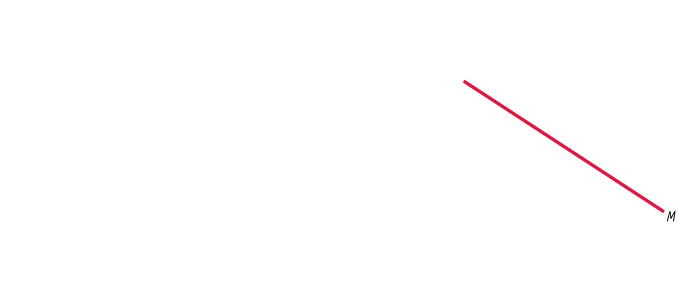 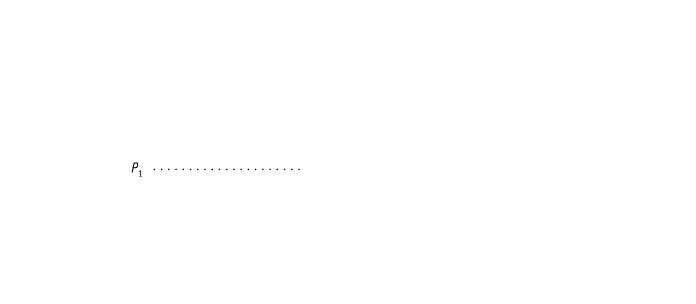 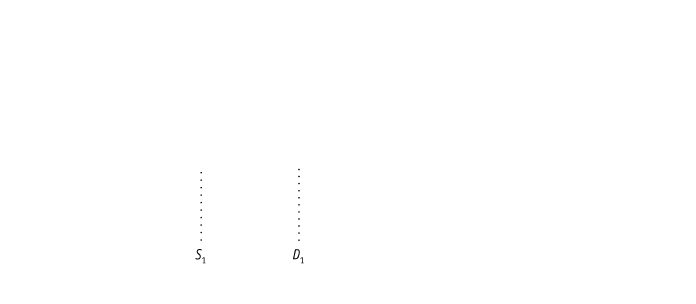 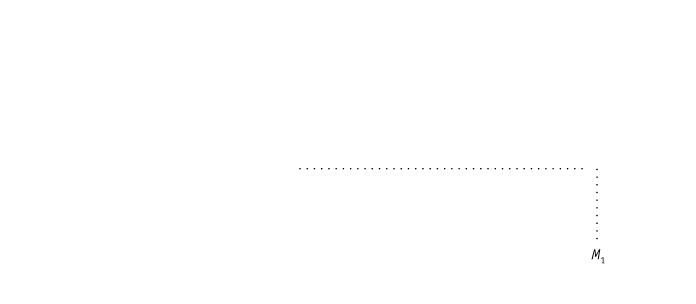 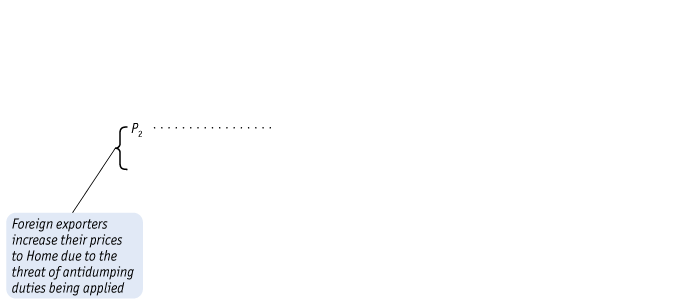 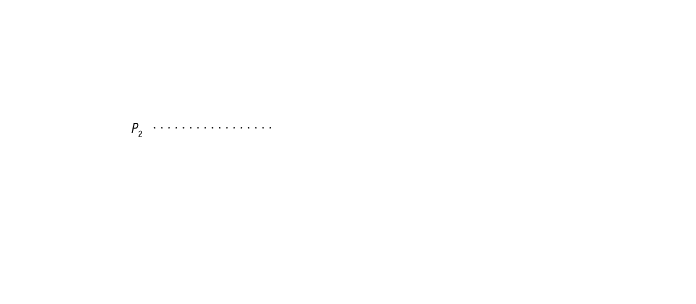 4 Πολιτική Αντιμετώπισης του Dumping
Υπολογισμός του Φόρου Antidumping
ΣΧΗΜΑ 9-9 (2 από 2)
Εγχώριες Απώλειες λόγω της Απειλής Επιβολής Φόρου (συνέχεια)
Στην περίπτωση αυτή, υπάρχει μια απώλεια για τους εγχώριους καταναλωτές (a + b + c + d) και ένα κέρδος για τους εγχώριους παραγωγούς (a). Η καθαρή απώλεια για τη χώρα μας είναι η περιοχή (b + c + d).
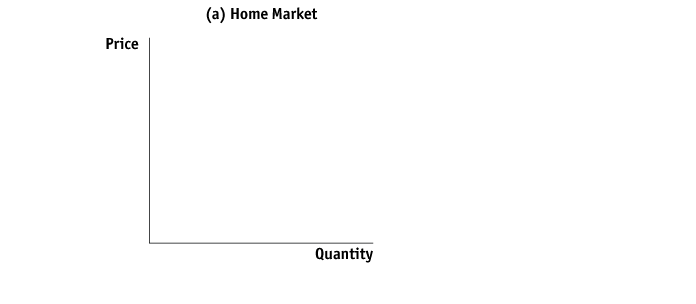 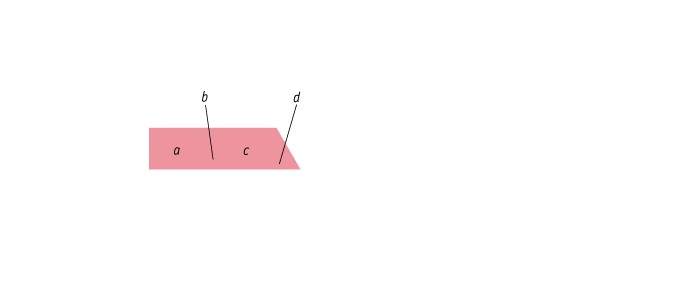 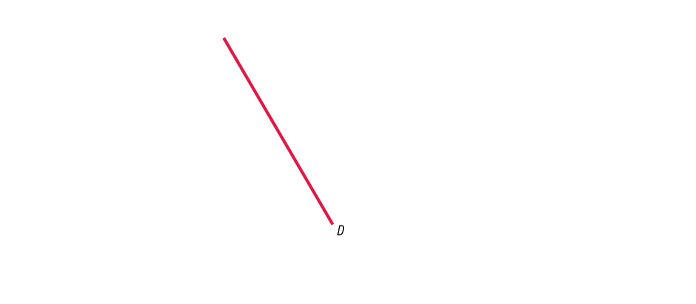 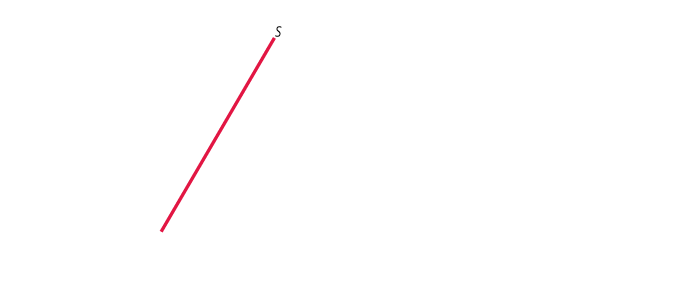 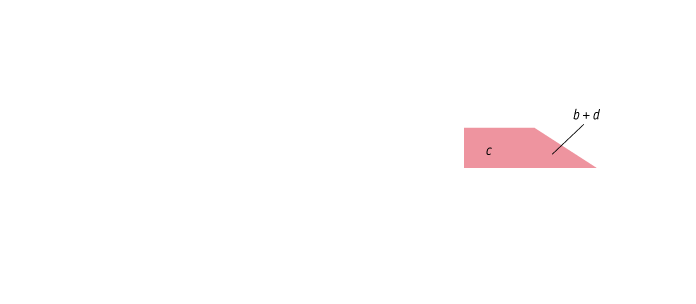 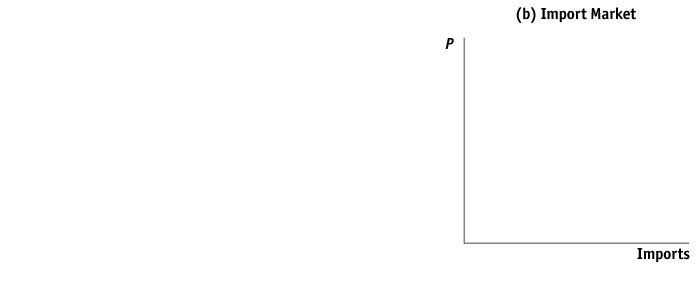 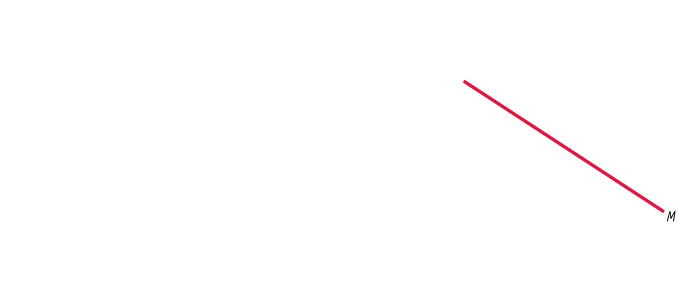 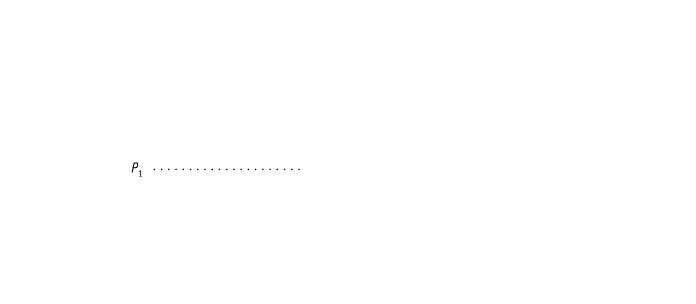 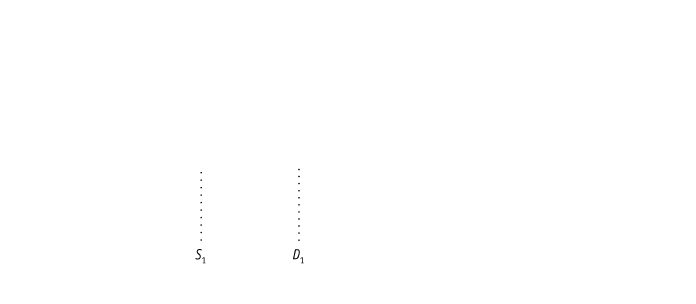 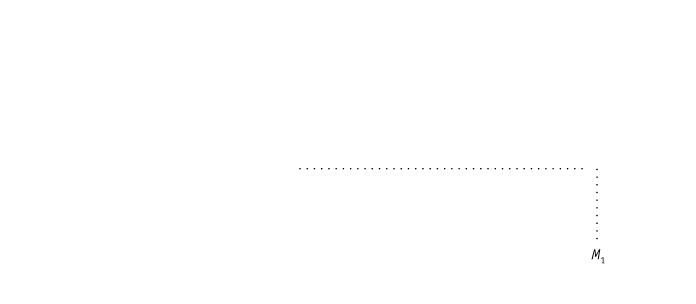 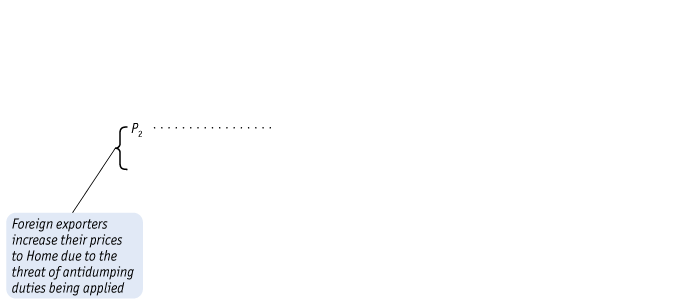 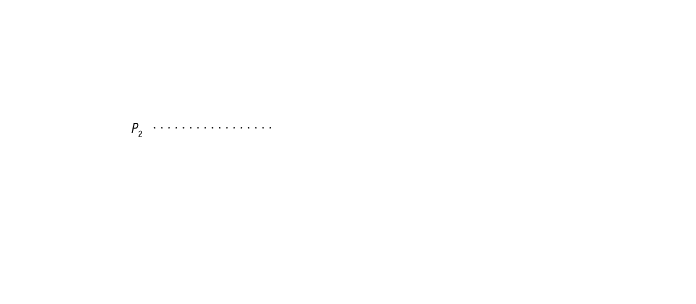 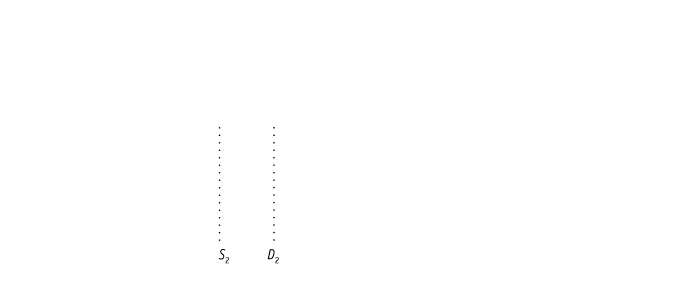 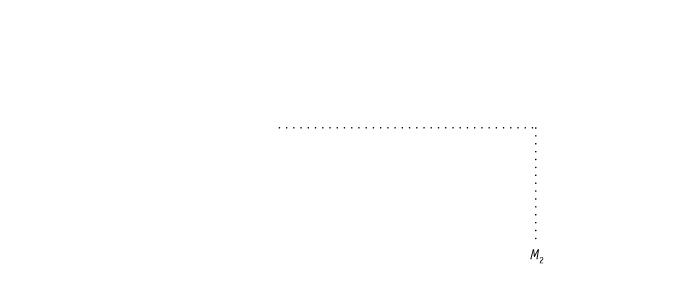 [Speaker Notes: The loss of (c) is the extra costs associated with the threat of an antidumping duty.]
ΕΦΑΡΜΟΓΗ
Φόροι Antidumping έναντι Δασμών Διασφάλισης
Στο Κεφάλαιο 8 εξετάσαμε τη ρήτρα «διασφάλισης) της  GATT και την Παράγραφο 201 της εμπορικής νομοθεσίας των ΗΠΑ.
Η διάταξη αυτή, που επιτρέπει την προσωρινή επιβολή δασμών, χρησιμοποιείται σπάνια. 
Στις 31 υποθέσεις που υποβλήθηκαν από το 1980 μέχρι το 2009, η ITC έκανε αρνητική εισήγηση (δηλαδή, δεν ενέκρινε τα αιτήματα). 
Μια από αυτές τις αρνητικές εισηγήσεις αφορούσε το δασμό στα ιαπωνικά φορτηγάκια που συζητήσαμε στην προηγούμενη εφαρμογή. 
Η ITC έκανε αρνητική εισήγηση τόσο για τα αυτοκίνητα όσο και για τα φορτηγά το 1980, ωστόσο τα φορτηγά εξακολούθησαν να απολαμβάνουν το δασμό με την κατηγοριοποίηση του τύπου του φορτηγού που εισάγεται. 
Η ITC έκρινε θετικά όσον αφορά στην προστασία 12 υποθέσεων, οι οποίες στη συνέχεια κατέληξαν στον Πρόεδρο που εισηγήθηκε προστασία από εισαγωγές σε μόνο εννέα περιπτώσεις.
ΕΦΑΡΜΟΓΗ
Φόροι Antidumping έναντι Δασμών Διασφάλισης
ΠΙΝΑΚΑΣ 9-1
Περιπτώσεις Προστασίας από Εισαγωγές στις ΗΠΑ, 1980–2009 Ο πίνακας αυτός δείχνει τη χρήση των δασμών διασφάλισης σε σύγκριση με τους δασμούς antidumping και αντισταθμιστικούς δασμούς στις ΗΠΑ. Οι δασμοί διασφάλισης χρησιμοποιούνται πολύ πιο σπάνια.
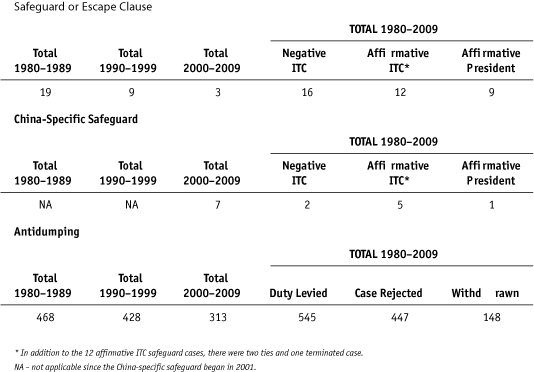 5  Προστασία Νηπιακής Βιομηχανίας
Υπάρχουν δύο περιπτώσεις στις οποίες η προστασία της νηπιακής βιομηχανίας μπορεί δυνητικά να δικαιολογηθεί. 

Πρώτον, η προστασία μπορεί να δικαιολογηθεί εάν ένας δασμός σήμερα οδηγεί σε μια αύξηση της εγχώριας παραγωγής, η οποία, με τη σειρά της, βοηθάει την επιχείρηση να υιοθετήσει καλύτερες τεχνικές παραγωγής και να μειώσει τα κόστη στο μέλλον. 

Μια δεύτερη περίπτωση στην οποία εν δυνάμει δικαιολογείται η προστασία από εισαγωγές είναι όταν ένας δασμός σε μια περίοδο οδηγεί σε αύξηση της παραγωγής και σε  μειώσεις του μελλοντικού κόστους άλλων επιχειρήσεων του κλάδου, ή ακόμη κι επιχειρήσεων σε άλλους κλάδους. Αυτός ο τύπος εξωτερικού παράγοντα προκύπτει όταν οι επιχειρήσεις μαθαίνουν η μια από τις επιτυχίες της άλλης.
5 Προστασία Νηπιακής Βιομηχανίας
Στον κλάδο ημιαγωγών, δεν είναι ασυνήθιστο για επιχειρήσεις να μιμούνται τις επιτυχημένες καινοτομίες άλλων επιχειρήσεων, και να ωφελούνται από μια διάχυση της γνώσης. 

Όπως δείχνουν και οι δύο αυτές περιπτώσεις, το επιχείρημα της νηπιακής βιομηχανίας, που υποστηρίζει την επιβολή δασμών ή ποσοστώσεων, εξαρτάται από την ύπαρξη κάποιας μορφής αστοχίας της αγοράς.
5 Προστασία Νηπιακής Βιομηχανίας
Ισορροπία με Ελεύθερο Εμπόριο και Ισορροπία με Δασμό
Ισορροπία Σήμερα, Ισορροπία στο Μέλλον, Επίπτωση Δασμού στην Ευημερία
ΣΧΗΜΑ 9-10 (1 από 2)
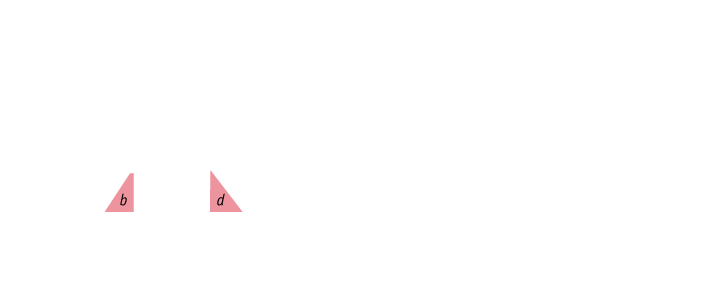 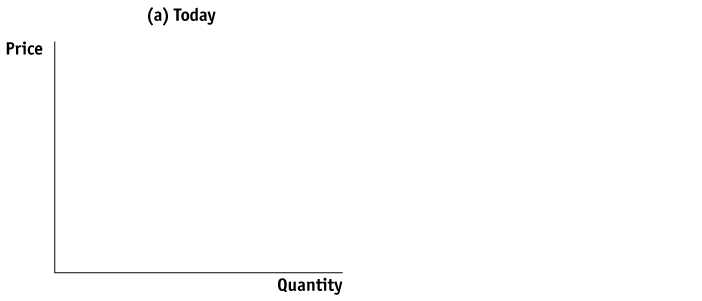 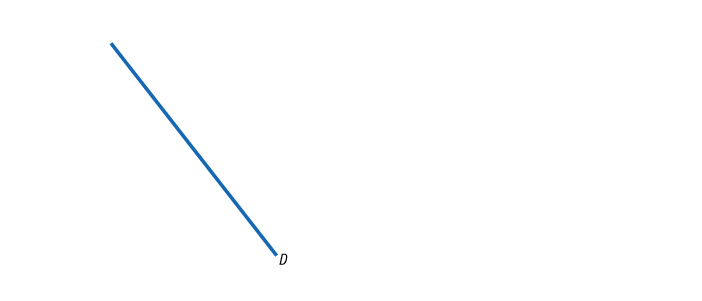 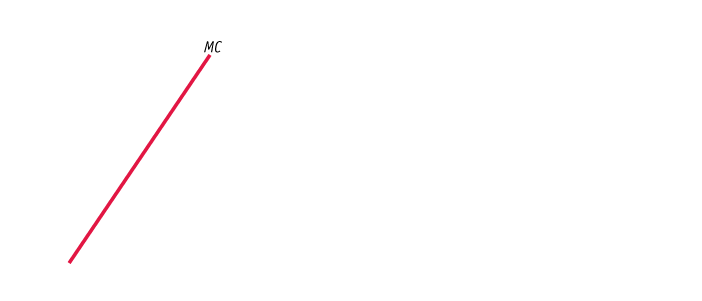 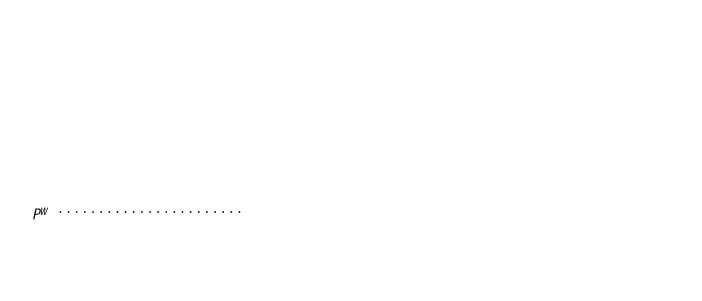 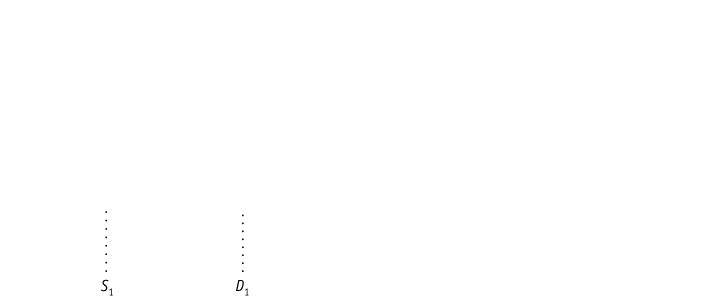 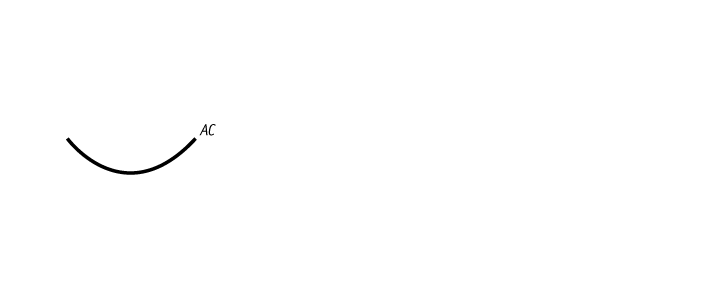 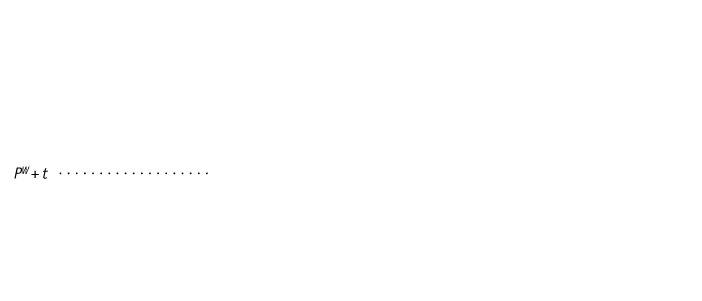 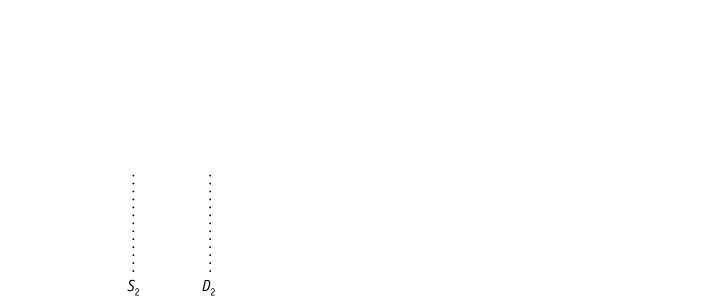 Προστασία Νηπιακής Βιομηχανίας Στη σημερινή κατάσταση (διάγραμμα  a), ο κλάδος θα παράγει S1, την ποσότητα στην οποία  MC = PW. 
Επειδή η PW είναι χαμηλότερη από το μέσο κόστος της  S1, ο κλάδος θα είχε ζημίες με την παγκόσμια τιμή  PW και θα αναγκαζόταν να κλείσει.
Ένας δασμός αυξάνει την τιμή από PW σε PW + t, επιτρέποντας στον κλάδο να παράγει στο S2 (και να επιβιώσει) με την καθαρή απώλεια ευημερίας να είναι (b + d).
5 Προστασία Νηπιακής Βιομηχανίας
Ισορροπία με Ελεύθερο Εμπόριο και Ισορροπία με Δασμό
Ισορροπία Σήμερα, Ισορροπία στο Μέλλον, Επίπτωση Δασμού στην Ευημερία
ΣΧΗΜΑ 9-10 (2 από 2)
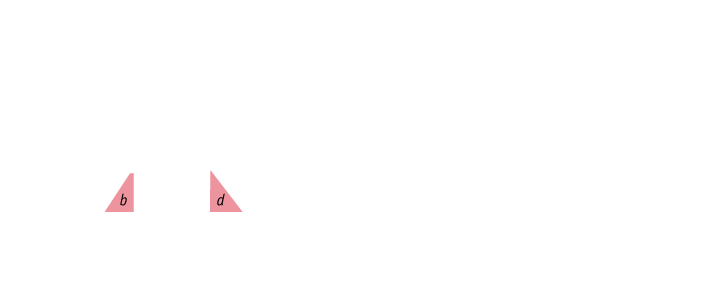 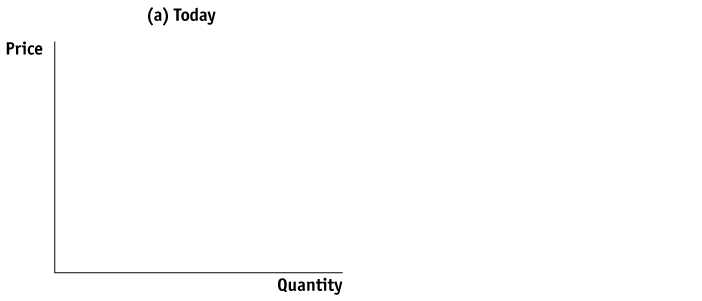 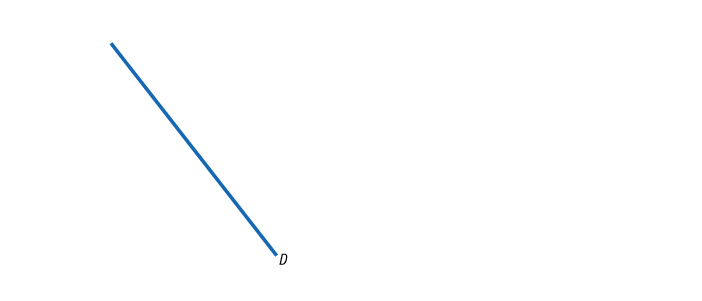 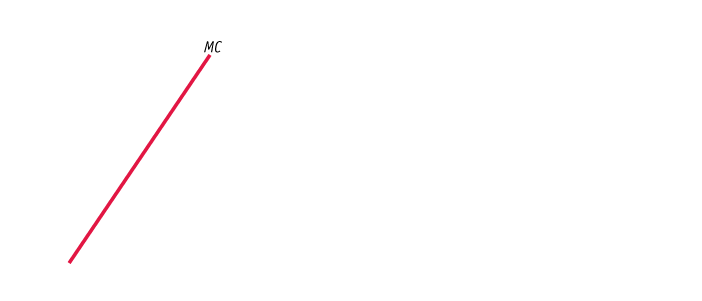 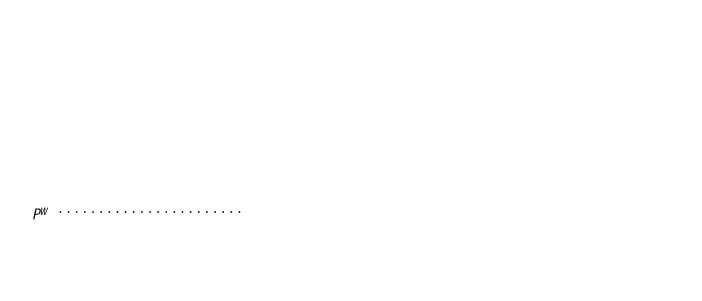 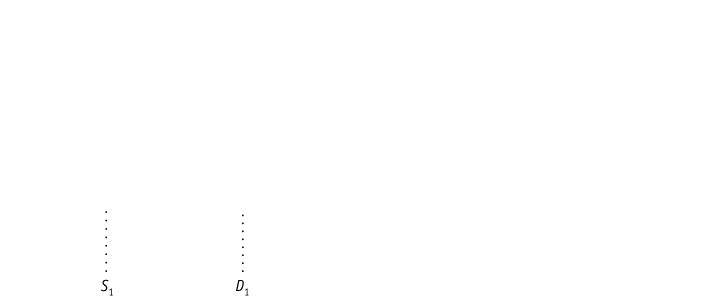 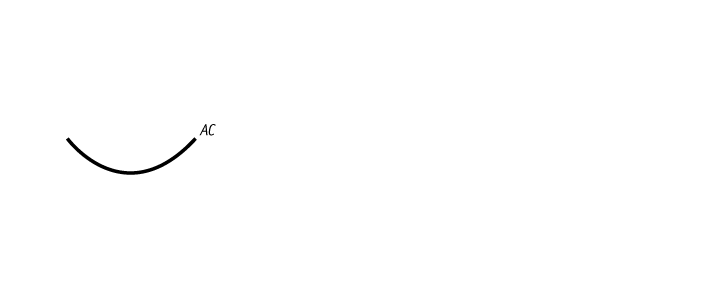 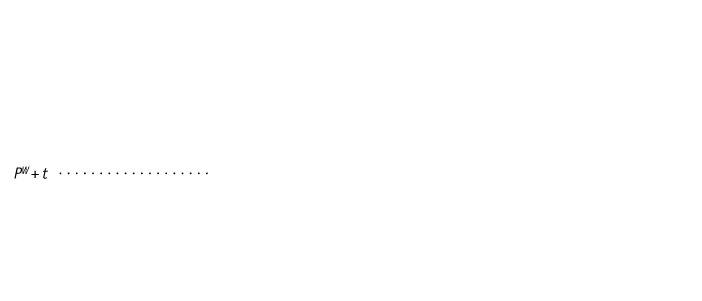 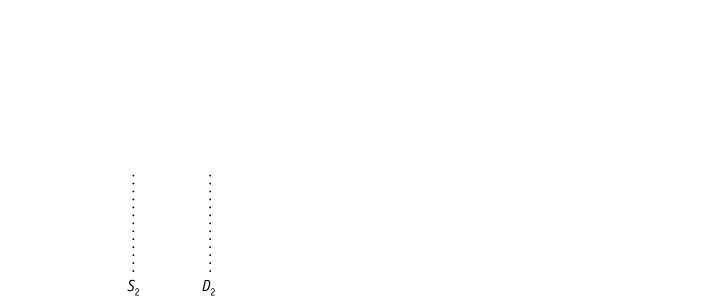 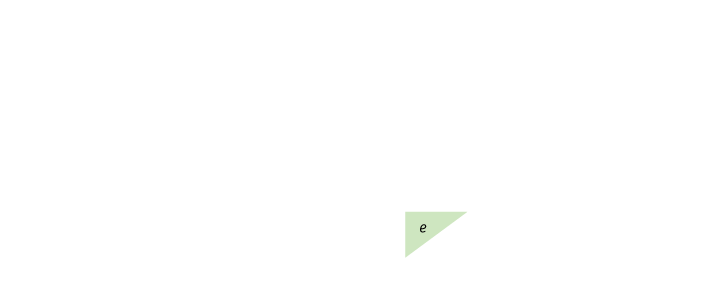 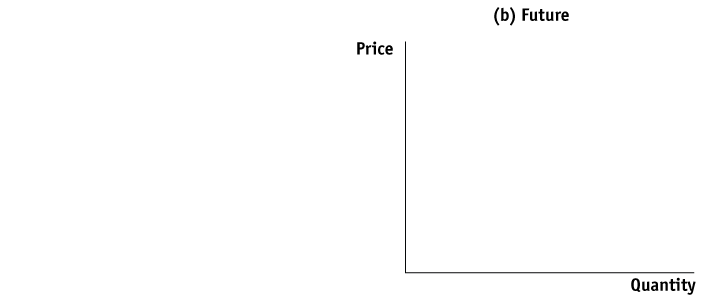 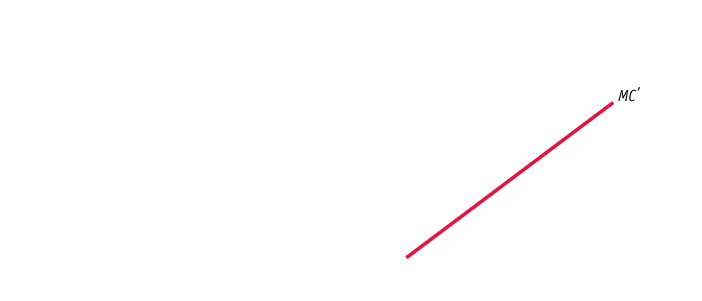 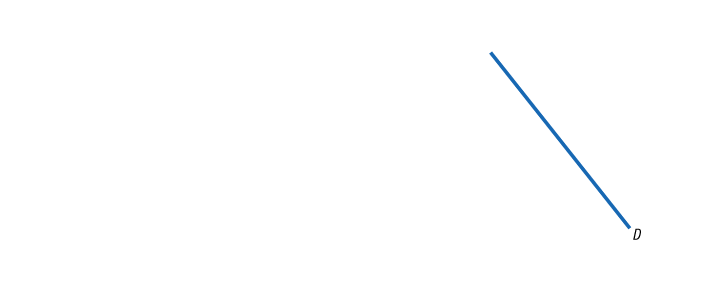 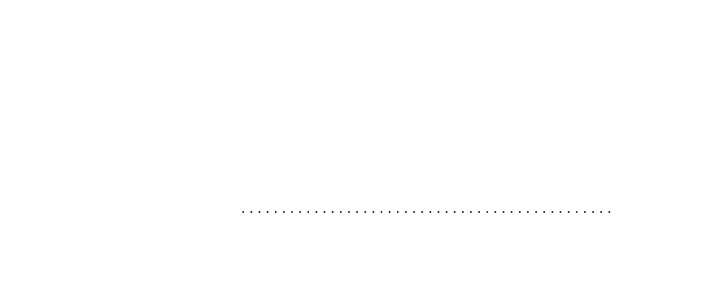 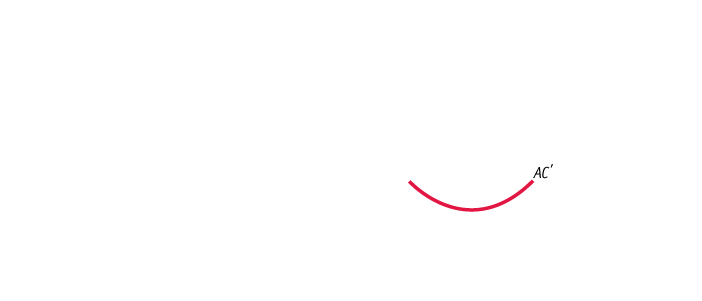 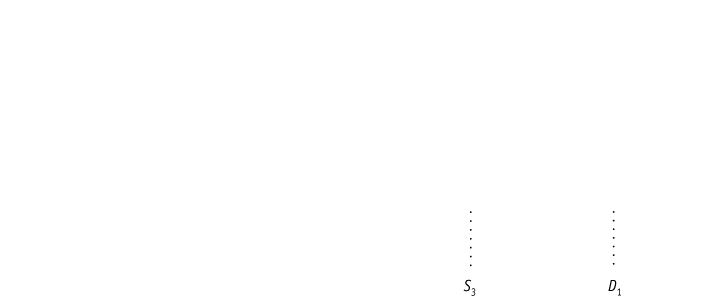 I Προστασία Νηπιακής Βιομηχανίας (συνέχεια
 Στο διάγραμμα (b), παράγοντας σήμερα επιτρέπουμε στην καμπύλη μέσου κόστους να μειώνεται μέσω της μάθησης σε  AC.
Στο μέλλον, η επιχείρηση μπορεί να παράγει ποσότητα S3 στην τιμή PW χωρίς προστατευτικούς δασμούς και να αποκομίζει πλεόνασμα παραγωγού e.
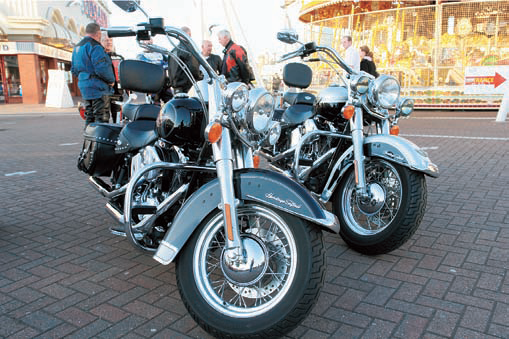 ΕΦΑΡΜΟΓΗ
Παραδείγματα Προστασίας Νηπιακής
Βιομηχανίας
Δασμοί των ΗΠΑ σε Μοτοσυκλέτες Μεγάλου Κυβισμού
Το 1983 η Harley-Davidson, η θρυλική αμερικανική εταιρεία κατασκευής μοτοσυκλετών, είχε προβλήματα. Αντιμετωπίζοντας έντονο ανταγωνισμός από τις εισαγωγές, η Harley-Davidson απευθύνθηκε στην Επιτροπή Διεθνούς Εμπορίου (ITC) για προστασία βάσει της Παραγράφου 201.
Υπολογισμός της Απώλειας Νεκρού Βάρους Η απώλεια νεκρού βάρους σε σχέση με την τιμή εισαγωγών το 1983 μετράται ως εξής
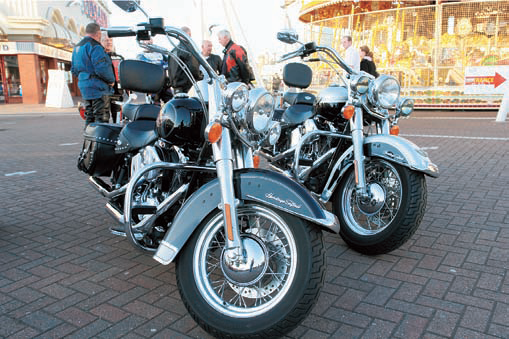 ΕΦΑΡΜΟΓΗ
Παραδείγματα Προστασίας Νηπιακής  Βιομηχανίας
Δασμοί των ΗΠΑ σε Μοτοσυκλέτες Μεγάλου Κυβισμού
ΠΙΝΑΚΑΣ  9-2
Εισαγωγές ΗΠΑ Μοτοσυκλετών Μεγάλου Κυβισμού Ο πίνακας αυτός δείχνει τις επιπτώσεις του εισαγωγικού δασμού σε μοτοσυκλέτες μεγάλου κυβισμού στις ΗΠΑ.
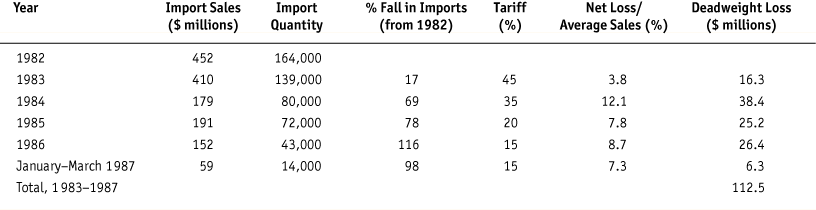 Μελλοντικό Κέρδος σε Πλεόνασμα Παραγωγού Για να εκτιμήσουμε τα μελλοντικά κέρδη σε πλεόνασμα παραγωγού, μπορούμε να εξετάσουμε τη χρηματιστηριακή αξία της επιχείρησης περίπου στο χρόνο άρσης του δασμού. Με τον υπολογισμό αυτό, το μελλοντικό κέρδος σε πλεόνασμα παραγωγού από την προστασία της Harley-Davidson ($131 εκατομύρια) υπερβαίνει την απώλεια νεκρού βάρους του δασμού.
ΕΦΑΡΜΟΓΗ
Παραδείγματα Προστασίας Νηπιακής Βιομηχανίας
Υπολογιστές στη Βραζιλία
ΣΧΗΜΑ 9-11 (1 από 2)
Τιμές Υπολογιστών στις ΗΠΑ και τη Βραζιλίας,1982–1992 Το διάγραμμα αυτό δείχνει την αποτελεσματική τιμή των υπολογιστών στις ΗΠΑ και τη Βραζιλία. Και οι δύο τιμές πέφτουν ραγδαία  λόγω των τεχνολογικών βελτιώσεων, ωστόσο η πτώση της τιμής στις ΗΠΑ ξεπέρασε εκείνη στη Βραζιλία .
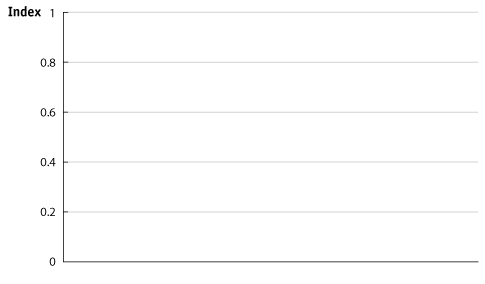 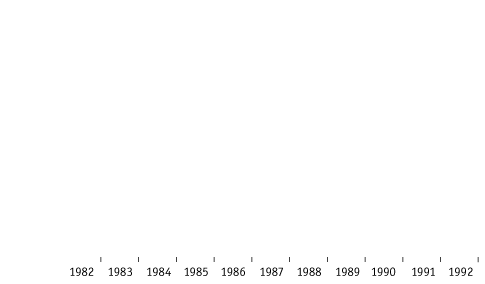 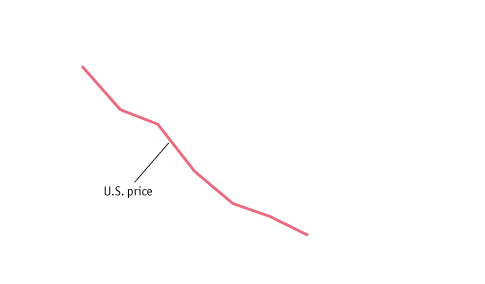 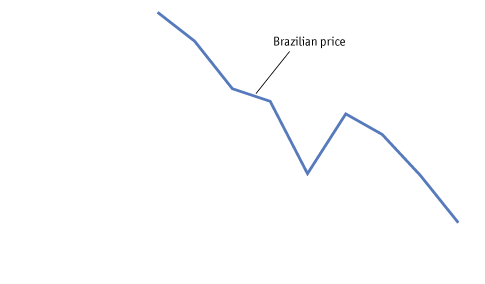 Υπάρχουν πολλές περιπτώσεις στις οποίες η προστασία νηπιακών κλάδων δεν ήταν επιτυχημένη. Μια πολύ γνωστή περίπτωση είναι ο κλάδος των υπολογιστών στη Βραζιλία.
ΕΦΑΡΜΟΓΗ
Παραδείγματα Προστασίας Νηπιακής Βιομηχανίας
Υπολογιστές στη Βραζιλία
FIGURE 9-11 (2 of 2)
Τιμές Υπολογιστών στις ΗΠΑ και τη Βραζιλίας,1982–1992 (συνέχεια)
Η διαφορά μεταξύ των δύο τιμών αποτελεί μια μέτρηση του τεχνολογικού χάσματος μεταξύ Βραζιλίας και ΗΠΑ στην παραγωγή προσωπικών υπολογιστών.
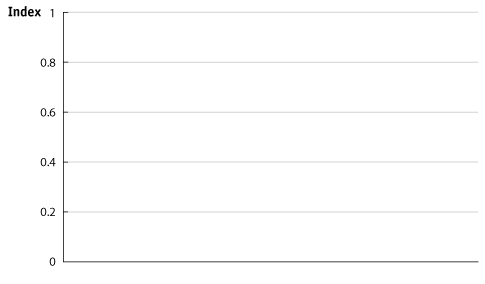 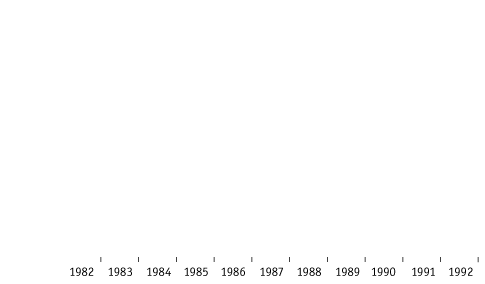 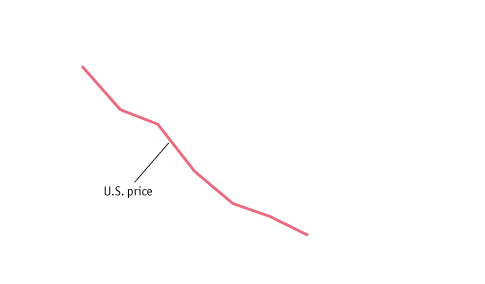 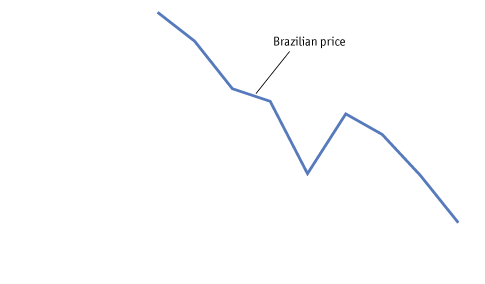 Τιμές στη Βραζιλία Το επίμονο χάσμα μεταξύ των τιμών σε Βραζιλία και ΗΠΑ σημαίνει ότι η Βραζιλία ποτέ δεν ήταν σε θέση να παράγει υπολογιστές σε ανταγωνιστικές τιμές χωρίς προστασία μέσω δασμού. Το γεγονός αυτό και μόνο σημαίνει ότι η προστασία της νηπιακής βιομηχανίας δεν ήταν επιτυχημένη.
ΕΦΑΡΜΟΓΗ
Παραδείγματα Προστασίας Νηπιακής Βιομηχανίας
Υπολογιστές στη Βραζιλία
Πλεόνασμα Καταναλωτή και Παραγωγού
ΠΙΝΑΚΑΣ 9-3
Κλάδος Υπολογιστών στη Βραζιλία Ο πίνακας αυτός δείχνει τις επιπτώσεις της κρατικής απαγόρευσης εισαγωγών υπολογιστών στη Βραζιλία
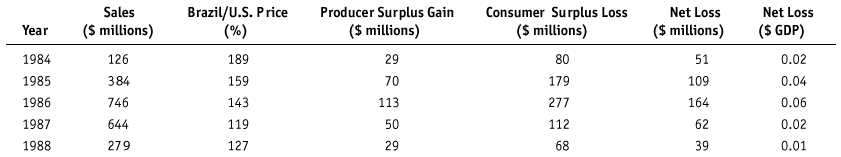 Άλλες Απώλειες  Οι υψηλότερες τιμές στη Βραζιλία προκάλεσαν κόστος για τις επιχειρήσεις της Βραζιλίας που βασιζόταν στους υπολογιστές για τη μεταποίηση, όπως επίσης και σε ατομικούς χρήστες, που τελικά κατέληξαν να είναι εξαιρετικά δυσαρεστημένοι με την κυβερνητική πολιτική.
Η Συμφωνία με τη Σαγκάη Εξασφαλίζει Κέρδη για την  GM
Ένα στα τέσσερα αυτοκίνητα της GM κατασκευάζεται σήμερα στην Κίνα. Ακόμη κι εκείνα τα αυτοκίνητα που κατασκευάζονται στο Detroit είναι εν μέρει σχεδιασμένα στη Σαγκάη. 

Σε αντάλλαγμα μιας συμφωνίας να πωλεί κινεζικά μικρά εμπορικά αυτοκίνητα στην Ινδία, GM συμφώνησε να παραιτηθεί από την 50-50 ιδιοκτησία της κοινοπραξίας Shanghai General Motors.

Θα διαπιστώσουν κάποια μέρα οι παρατηρητές εξετάζοντας τη συμφωνία ότι τη μέρα εκείνη η GM υπέγραψε το μέλλον της με τους Κινέζους;  

Χωρίς την Κίνα, η  GM πιθανώς να μην μπορεί να σωθεί γενικώς, κάτι που αποτελεί σημαντική αναστροφή της κατάστασης πριν μια δεκαετία, όταν η κινεζική αυτοκινητοβιομηχανία μόλις και πατούσε στα πόδια της και χρειαζόταν απελπισμένα τις επενδύσεις της  GM.
ΠΡΩΤΟΣΕΛΙΔΟ
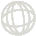 ΕΦΑΡΜΟΓΗ
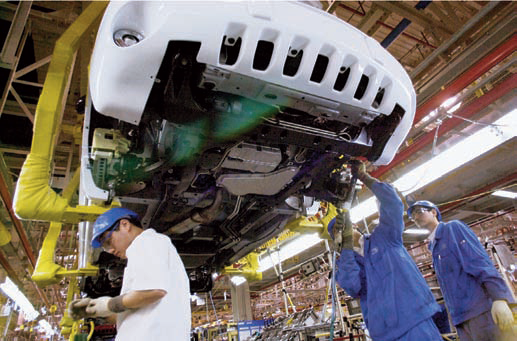 Παραδείγματα Προστασίας Νηπιακής Βιομηχανίας
Προστασία της Αυτοκινητοβιομηχανίας στην Κίνα
Το 2009 η Κίνα ξεπέρασε τις ΗΠΑ κι έγινε η μεγαλύτερη αγορά αυτοκινήτων στον κόσμο. Ισχυρός ανταγωνισμός μεταξύ ξένων επιχειρήσεων με έδρα την Κίνα, τοπικοί παραγωγοί, και πωλήσεις εισαγωγών είχαν ως αποτέλεσμα νέα μοντέλα αυτοκινήτων και μειωμένες τιμές.  
Παραγωγή στην Κίνα
	Ξεκινώντας στις αρχές της δεκαετίας του 1980, η Κίνα επέτρεψε ένα αριθμό κοινοπραξιών μεταξύ ξένων επιχειρήσεων και τοπικών κινεζικών εταίρων. 
Διάφοροι κανονισμοί, σε συνδυασμό με υψηλούς δασμούς, βοήθησαν τουλάχιστον κάποιες από τις νέες κοινοπραξίες να πετύχουν..
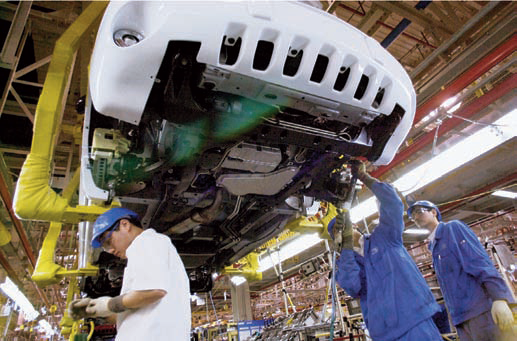 ΕΦΑΡΜΟΓΗ
Παραδείγματα Προστασίας Νηπιακής 
Βιομηχανίας
Προστασία της Αυτοκινητοβιομηχανίας στην Κίνα
Κόστος για Καταναλωτές Οι ποσοστώσεις έχουν μια συγκεκριμένη μεγάλη επίπτωση στις εγχώριες τιμές όταν η εγχώρια επιχείρηση είναι μονοπώλιο. Αυτό συνέβη με τις πωλήσεις της κοινοπραξίας της Volkswagen, στη Σαγκάη, η οποία αποτελούσε ένα τοπικό μονοπώλιο για τις πωλήσεις των οχημάτων της. 
Κέρδη για Παραγωγούς Η δικαιολόγηση των δασμών και των ποσοστώσεων στην Κίνα, ως προστασία νηπιακής βιομηχανίας, θα πρέπει να οδηγεί σε μια αρκετά μεγάλη πτώση του μελλοντικού κόστους, έτσι ώστε η προστασία να μην χρειάζεται πλέον.
Χάρη στο Detroit η Κίνα Παίρνει το Προβάδισμα
Η Volkswagen και οι άλλες αυτοκινητοβιομηχανίες συνήθως κέρδιζαν στέλνοντας ξεπερασμένο βιομηχανικό εξοπλισμό στην Κίνα, προκειμένου να παράγει παλαιότερα μοντέλα, τα οποία δεν πωλούνταν πλέον στη Δύση. 

Ο ανταγωνισμός είχε γίνει τόσο έντονος ώστε η Honda είναι σχεδόν έτοιμη να παρουσιάσει την τελευταία έκδοση του  Civic στην Κίνα μόνο λίγους μήνες αφού αυτό άρχισε να πωλείται στην Ευρώπη, Ιαπωνίας, και Ηνωμένες Πολιτείες. 

Οι αμερικανοί και ευρωπαίοι κατασκευαστές αυτοκινήτων εισάγουν την καλύτερη δυνατή τεχνολογία τους στα εργοστάσιά τους στην Κίνα, και όχι μόνο για να ανταγωνιστούν μεταξύ τους. Αντιμετωπίζουν επίσης ραγδαία αυξανόμενο ανταγωνισμό στην κινεζική αγορά από καθαρά εγχώριες επιχειρήσεις.
ΠΡΩΤΟΣΕΛΙΔΟ
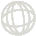 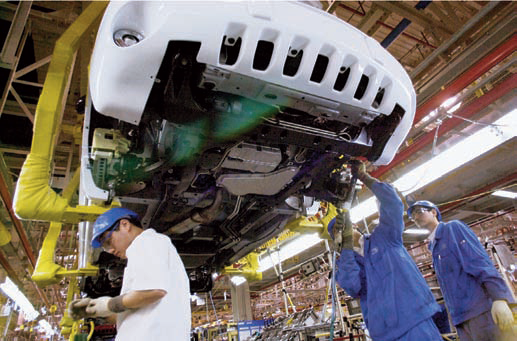 ΕΦΑΡΜΟΓΗ
Παραδείγματα Προστασίας Νηπιακής Βιομηχανίας
Προστασία της Αυτοκινητοβιομηχανίας στην Κίνα
ΣΧΗΜΑ 9-12
Περιθώρια κέρδους αυτοκινητοβιομηχανιών στην Κίνα, 1995–2001     Το διάγραμμα αυτό δείχνει το εκατοστιαίο περιθώριο κέρδους (τιμή πάνω από το οριακό κόστος) που ισχύει για αυτοκίνητα που πωλήθηκαν στην Κίνα από το 1995 έως το 2001, από διάφορους κατασκευαστές. Το υψηλότερο περιθώριο κέρδους χρεώθηκε από την Volkswagen της Σαγκάης, που είχε το τοπικό μονοπώλιο στη Σαγκάη.
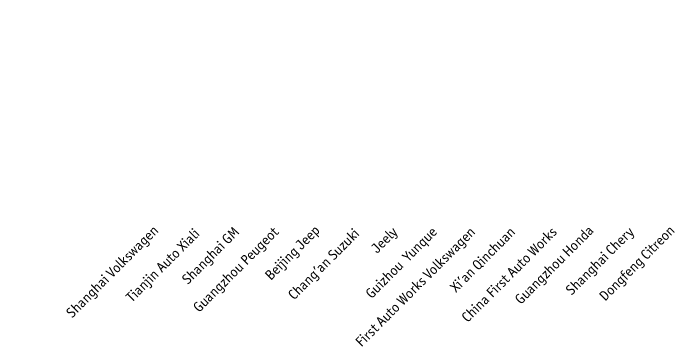 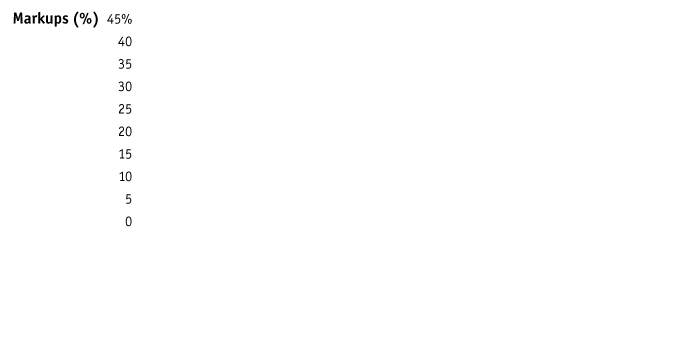 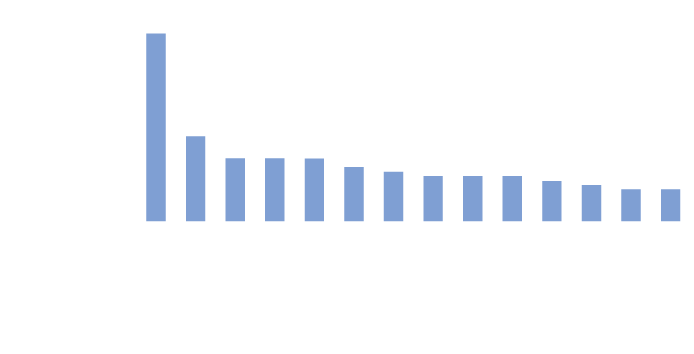 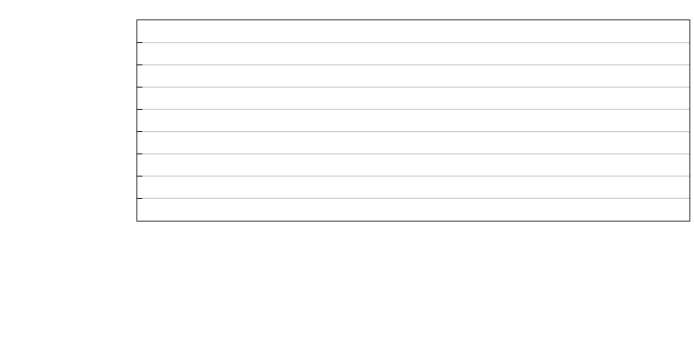 K e y   T e r m
ΣΗΜΕΙΑ-ΚΛΕΙΔΙΑ
1. 	Το ελεύθερο εμπόριο θα οδηγήσει ένα εγχώριο μονοπώλιο σε μια μικρή χώρα στο να λειτουργεί με τον ίδιο τρόπο όπως και ένας τελείως ανταγωνιστικός κλάδος και να χρεώνει μια τιμή ίση με το οριακό κόστος. Επομένως, ο ανταγωνισμός από τις εισαγωγές εξαφανίζει τη μονοπωλιακή δύναμη της εγχώριας επιχείρησης.
K e y   T e r m
ΣΗΜΕΙΑ-ΚΛΕΙΔΙΑ
2. 	Οι ποσοστώσεις δεν είναι ισοδύναμες με τους δασμούς όταν η εγχώρια επιχείρηση είναι μονοπώλιο. Επειδή μια ποσόστωση περιορίζει τον αριθμό των εισαγωγών, το εγχώριο μονοπώλιο μπορεί να χρεώσει υψηλότερες τιμές απ’ ότι στην περίπτωση ενός δασμού, κάτι που καταλήγει σε μεγαλύτερα κόστη για τους καταναλωτές.
K e y   T e r m
ΣΗΜΕΙΑ-ΚΛΕΙΔΙΑ
3. 	Όταν ένας δασμός επιβάλλεται εναντίον ενός ξένου μονοπωλίου, τα αποτελέσματα είναι παρόμοια με αυτά της περίπτωσης της μεγάλης χώρας που αναλύθηκε στο Κεφάλαιο 8: το ξένο μονοπώλιο αυξάνει την τιμή στην εισάγουσα χώρα κατά λιγότερο συγκριτικά με το πλήρες ποσό του δασμού και επιτρέπει τη δική του άνευ δασμού τιμή να μειωθεί Επομένως, ο δασμός μοιράζεται ανάμεσα σε μια αύξηση της εγχώριας τιμής και σε μια μείωση της ξένης τιμής, που αποτελεί κέρδος σε όρους εμπορίου για τη χώρα μας.
K e y   T e r m
ΣΗΜΕΙΑ-ΚΛΕΙΔΙΑ
4. 	Το dumping είναι μια πρακτική των ξένων επιχειρήσεων που εξάγουν προϊόντα σε μια τιμή χαμηλότερη από την τιμή που χρεώνουν στην εγχώρια αγορά τους ή χαμηλότερη από το μέσο κόστος παραγωγής. Εάν η τιμή που χρεώνεται στο εξαγόμενο προϊόν είναι πάνω από το οριακό κόστος της επιχείρησης, τότε το dumping είναι επικερδές. Αναμένουμε να παρατηρήσουμε dumping όταν η ξένη επιχείρηση ενεργεί ως επιλεκτικό μονοπώλιο.
K e y   T e r m
ΣΗΜΕΙΑ-ΚΛΕΙΔΙΑ
Οι χώρες αντιδρούν στο dumping επιβάλλοντας φόρους antidumping στις εισαγωγές. Οι φόροι antidumping υπολογίζονται ως η διαφορά μεταξύ της εγχώριας τιμής (ή του μέσου κόστους) της ξένης επιχείρησης και της τιμής εξαγωγής της. Προκειμένου να  μειώσουν ή να αποφύγουν τους φόρους antidumping οι ξένες επιχειρήσεις μπορούν να αυξήσουν τις τιμές εξαγωγής τους. Η αύξηση αυτή στη τιμή αποτελεί απώλεια σε όρους εμπορίου για τον εισαγωγέα και συμβαίνει επειδή η ξένη επιχείρηση μπορεί να επηρεάσει το φόρο.
K e y   T e r m
ΣΗΜΕΙΑ-ΚΛΕΙΔΙΑ
6. 	Στις ΗΠΑ και σε άλλες χώρες, η χρήση δασμών  antidumping υπερβαίνει κατά πολύ τη χρήση δασμών διασφάλισης. Είναι εύκολο για τις εγχώριες επιχειρήσεις να κατηγορήσουν για dumping,  και μια τέτοια καταγγελία σε πολλές περιπτώσεις έχε ως αποτέλεσμα μια αύξηση των ξένων τιμών και μια μείωση του ανταγωνισμού για την εγχώρια επιχείρηση. Η υπερβολική χρήση των περιπτώσεων antidumping επίσης οδηγεί άλλες χώρες να αντιδράσουν κάνοντας κι αυτές καταγγελίες για dumping.
K e y   T e r m
ΣΗΜΕΙΑ-ΚΛΕΙΔΙΑ
7. 	Νηπιακή βιομηχανία είναι μια επιχείρηση που χρειάζεται προστασία προκειμένου να ανταγωνιστεί τις παγκόσμιες τιμές σήμερα. Όταν μια κυβέρνηση επιβάλλει ένα προσωρινό δασμό, περιμένει ότι τα κόστη για την επιχείρηση, ή για τον κλάδο γενικά, θα μειωθούν λόγω της διαδικασίας μάθησης, επιτρέποντας στην επιχείρηση να ανταγωνιστεί στις παγκόσμιες τιμές στο μέλλον.
K e y   T e r m
ΟΡΟΙ-ΚΛΕΙΔΙΑ
Επιλεκτικό μονοπώλιο
dumping
Φόρος antidumping
Νηπιακή βιομηχανία
Δύναμη στην αγορά
Οριακό έσοδο
Αστοχία αγοράς
τιμολογιακή 
Επιλεκτικό μονοπώλιο
Δασμός διασφάλισης
Εξωτερικός παράγοντας
Διάχυση γνώσης
Αστοχία αγοράς